Nachlese zu“Global energy justice and the Paris climate goal“
1st September, 2023,
KIT Karlsruhe (… last presentation was 18th Nov, 2022 and 2nd March, 2018)
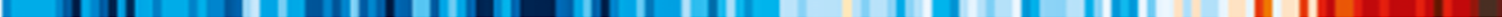 Nachlese zum Seminar „100% Erneuerbare Energien weltweit“
Herrmann: 
Wie funktioniert eine Redox-Flow- Batterie?
Siehe folgende Erklärungen!
Können Sie Merit-Order nochmal erklären, und evtl. kritisieren?
Siehe folgende Erklärungen!
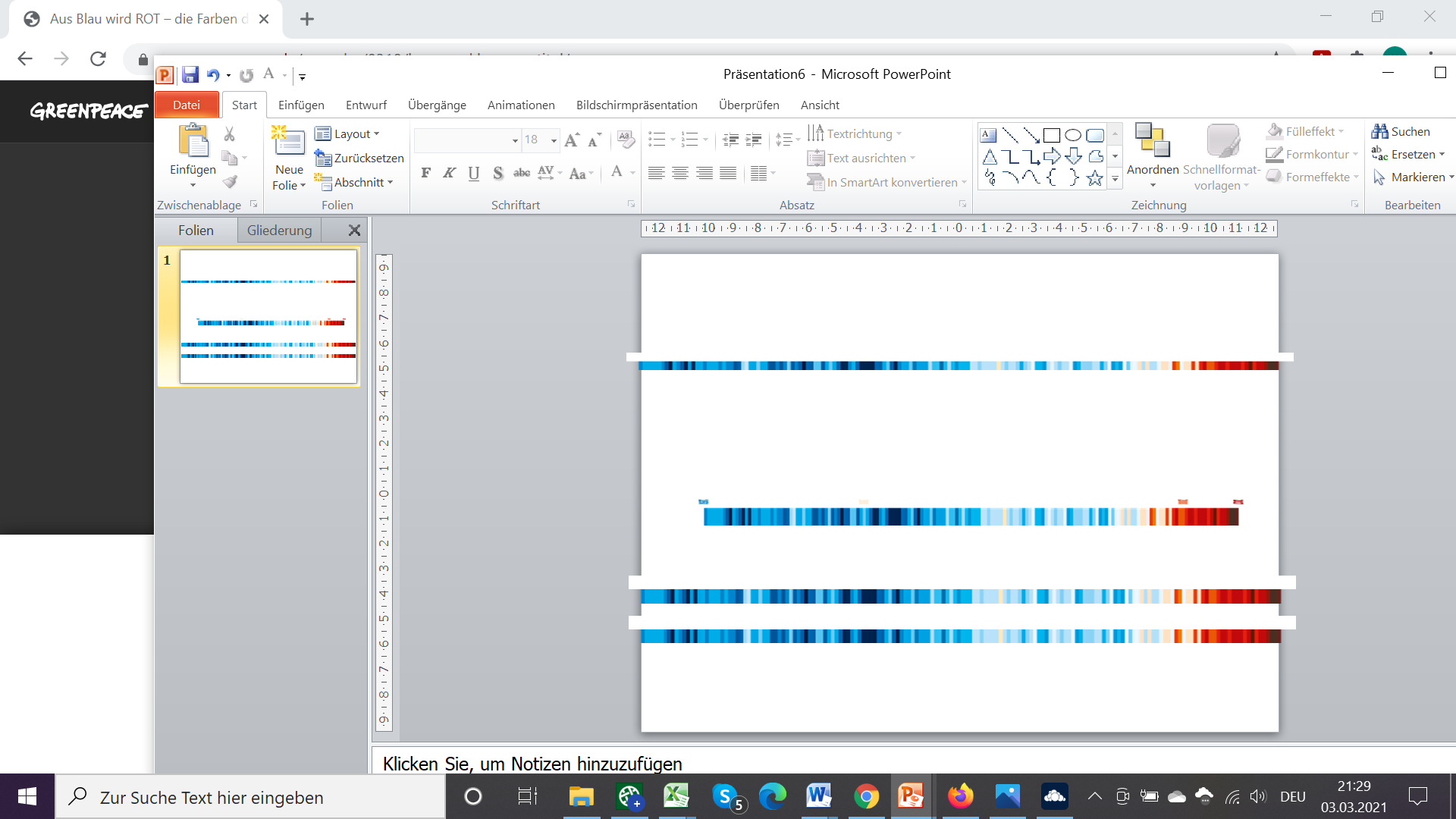 230224
2
Winfried Hoffmann KIT Seminar
Redox – Flow BatterienFließrichtung beim Ladevorgang
Zelle
Anolyt
Katholyt
Anode
Kathode
Elektrolyt - Tanks
Elektrolyt - Tanks
Membran
Ref.: Anorganische Redox-Flow-Batterien in Theorie und Praxis 
         M. Ducci; D. Quarthal; J. Novotny; M. Oetken
https://www.spektrum.de/fm/976/Experimentieranleitung_Redox-Flow.pdf
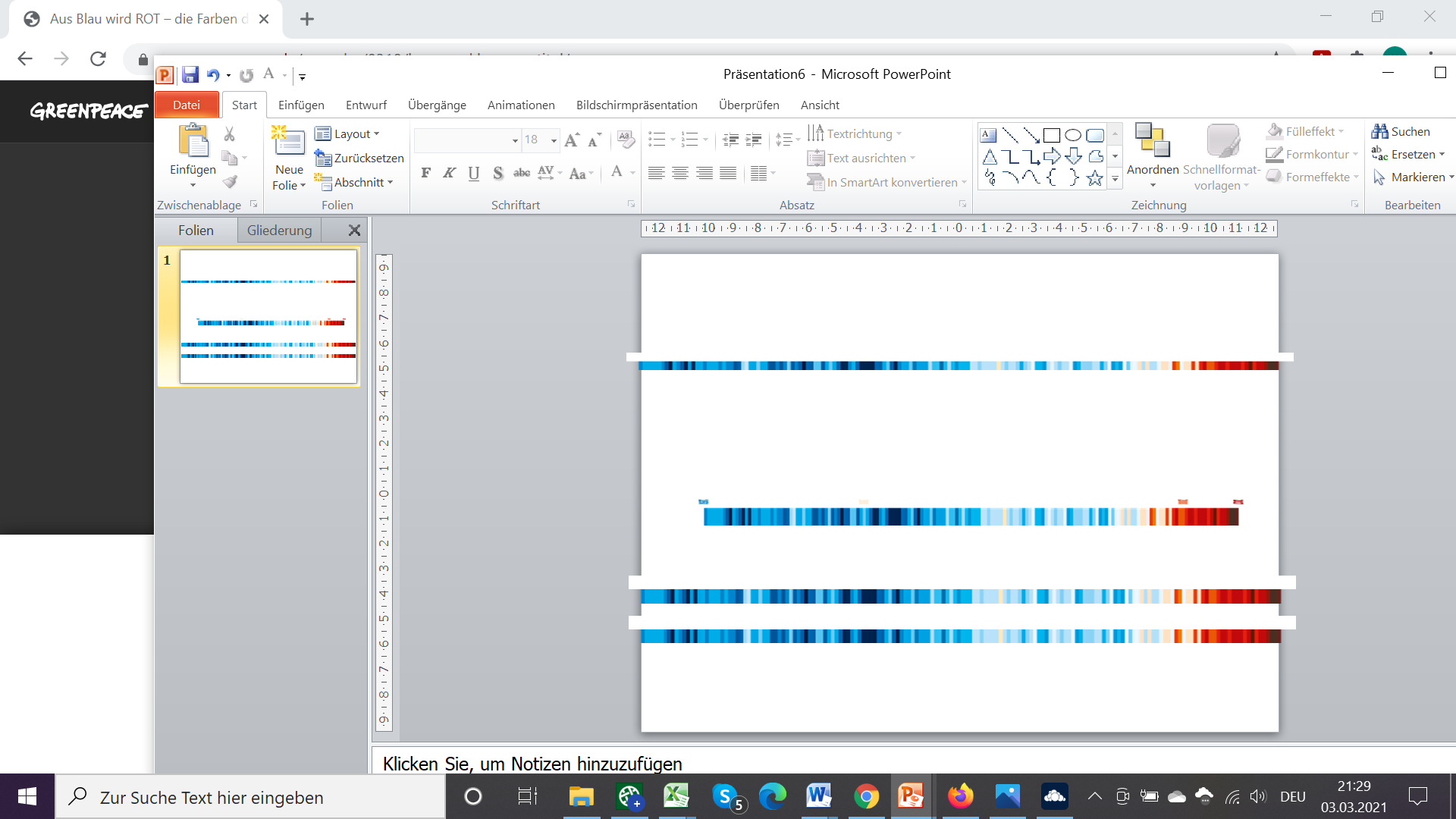 230224
3
Winfried Hoffmann KIT Seminar
Wirkungsweise der Redox – Flow Batterie
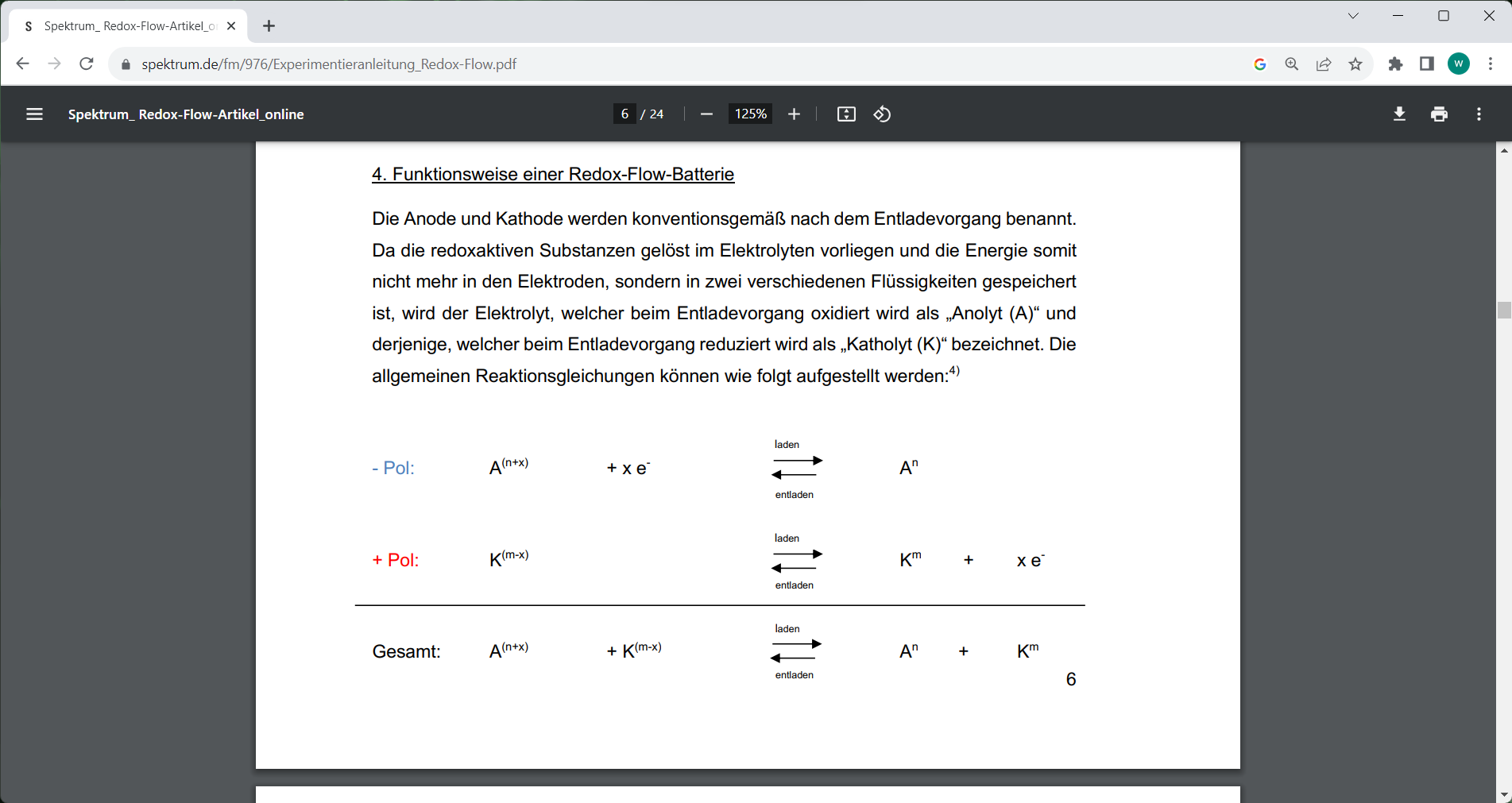 Anode
Kathode
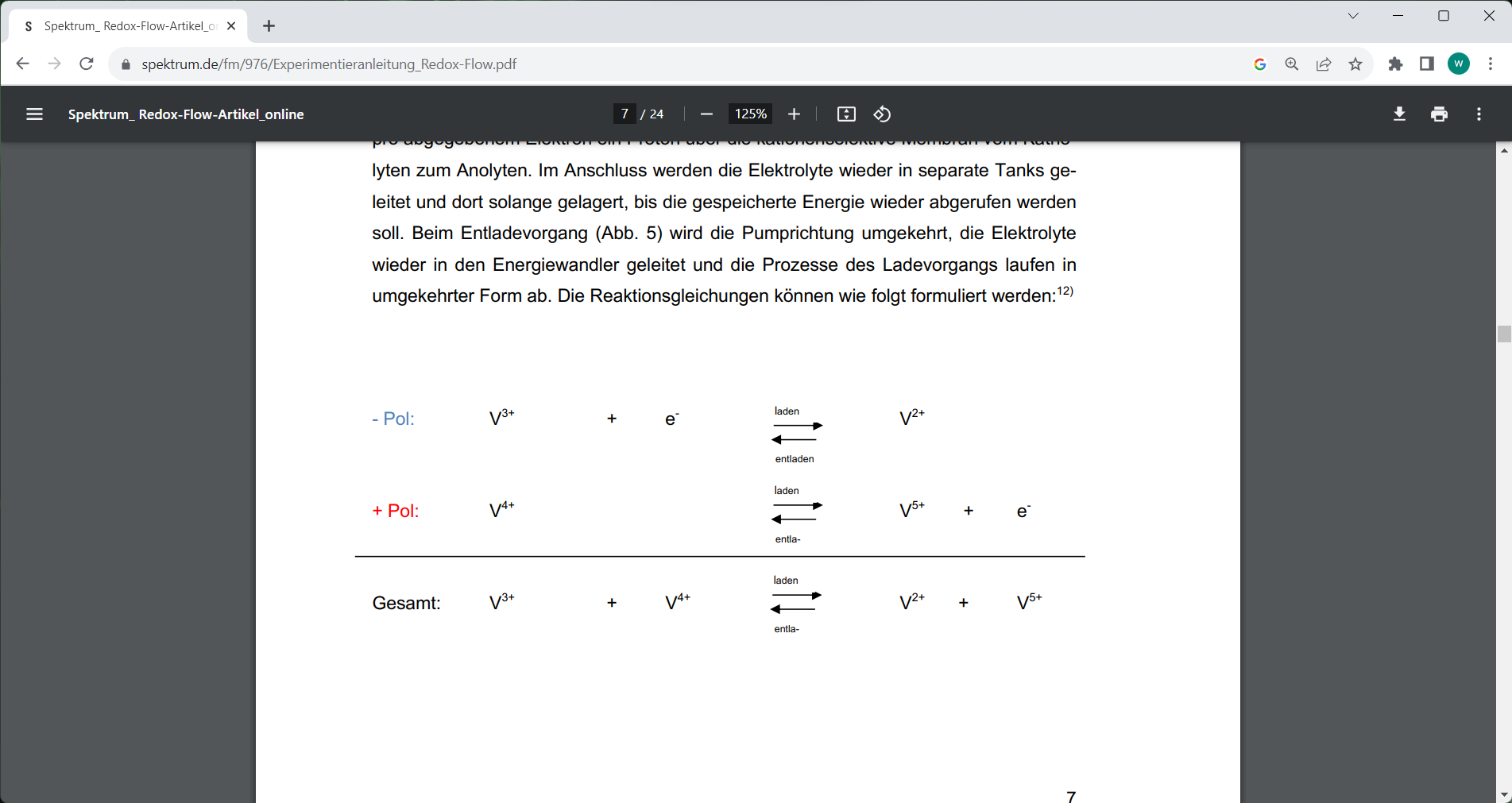 Anode
Kathode
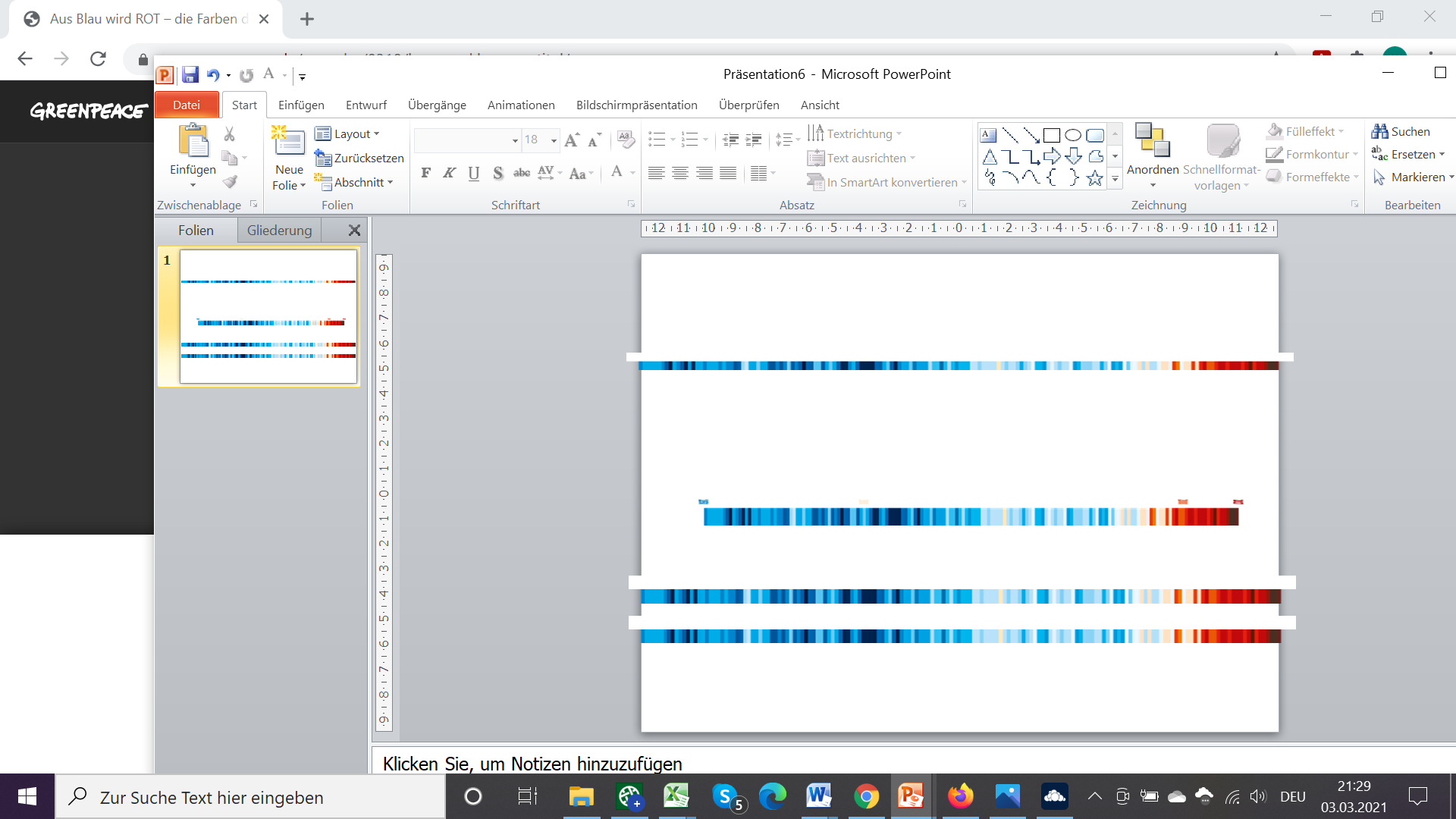 230224
4
Winfried Hoffmann KIT Seminar
Redox – Flow BatterienLadevorgang
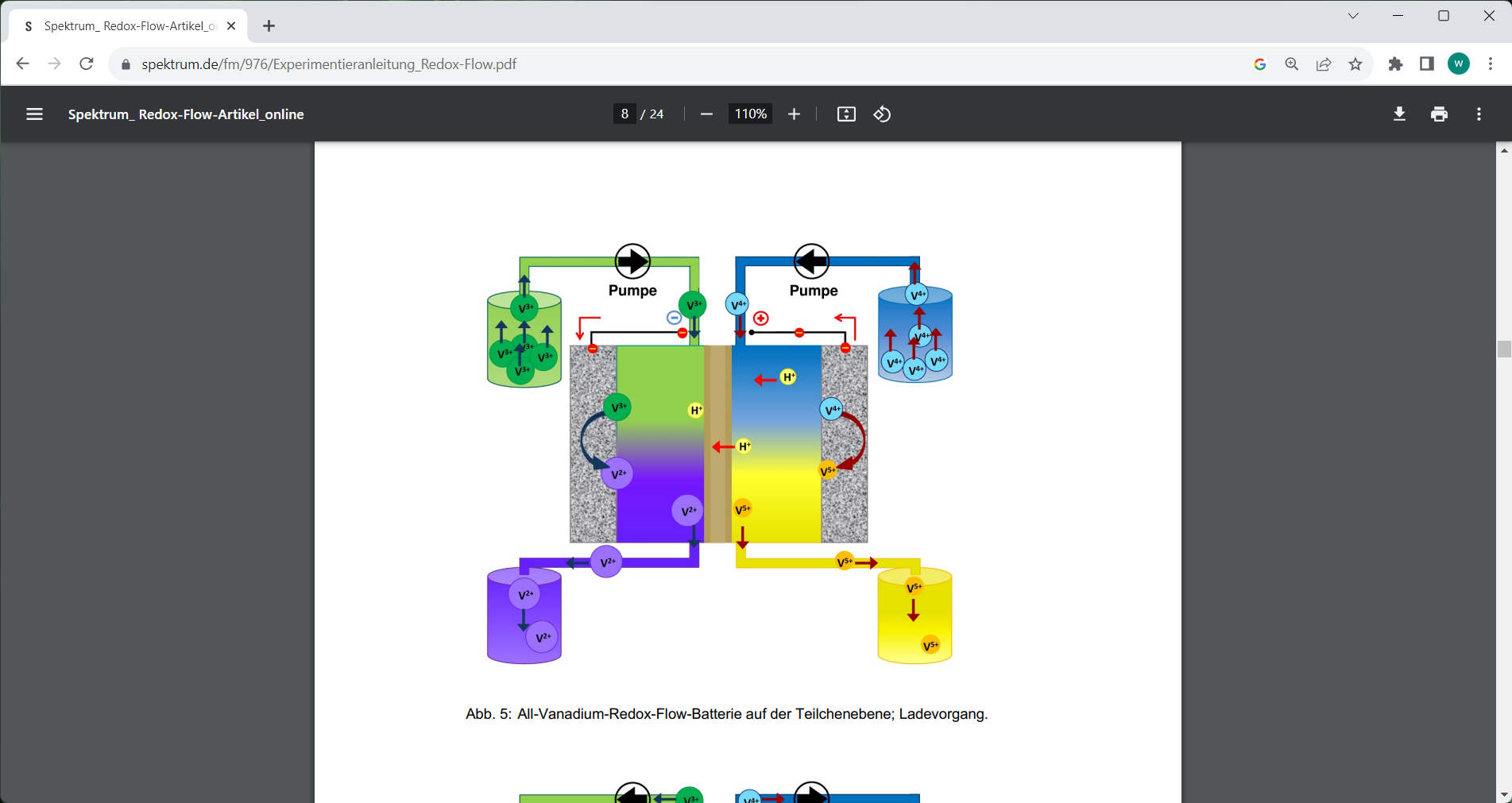 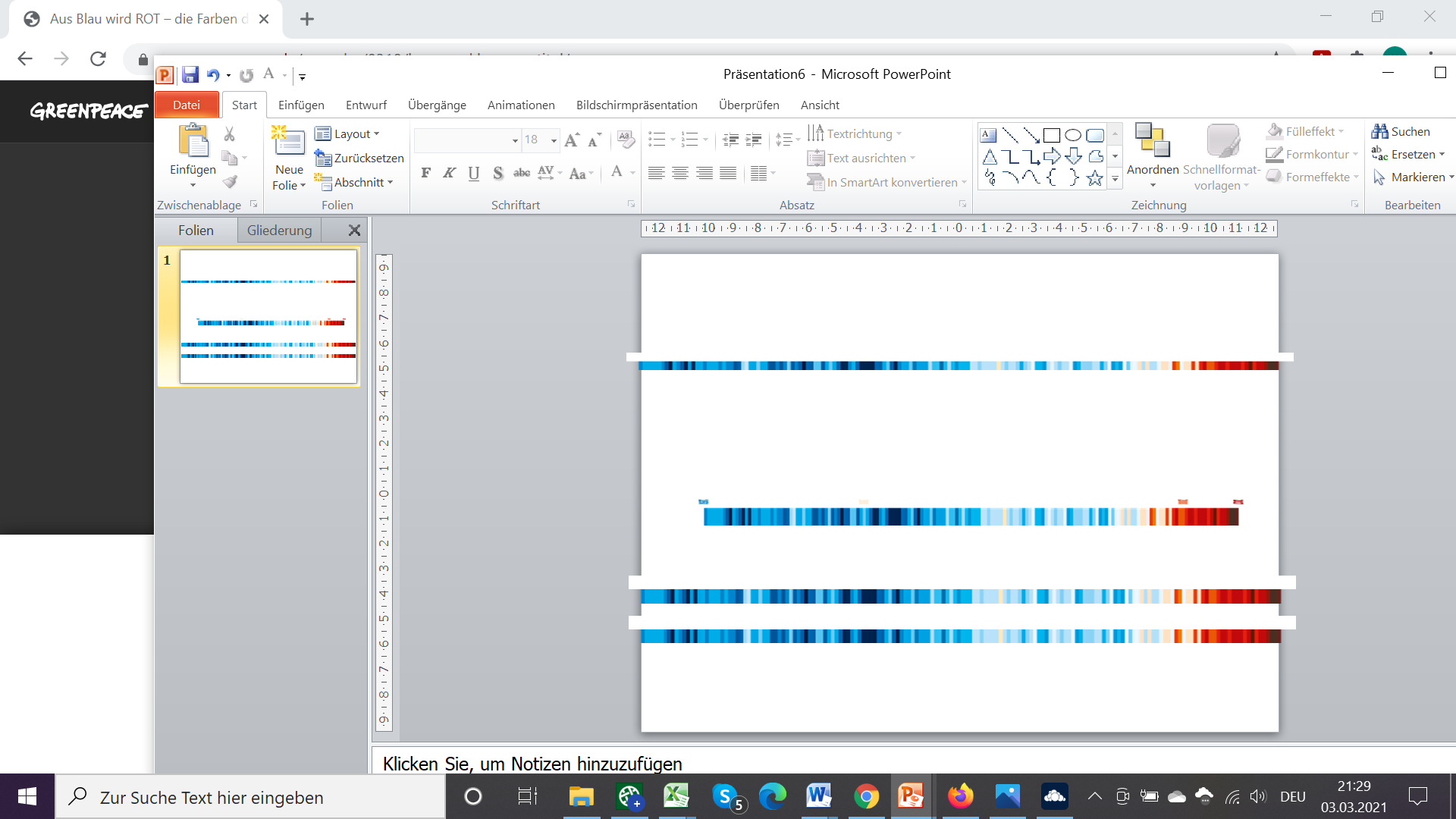 230224
5
Winfried Hoffmann KIT Seminar
Redox – Flow BatterienEntladevorgang
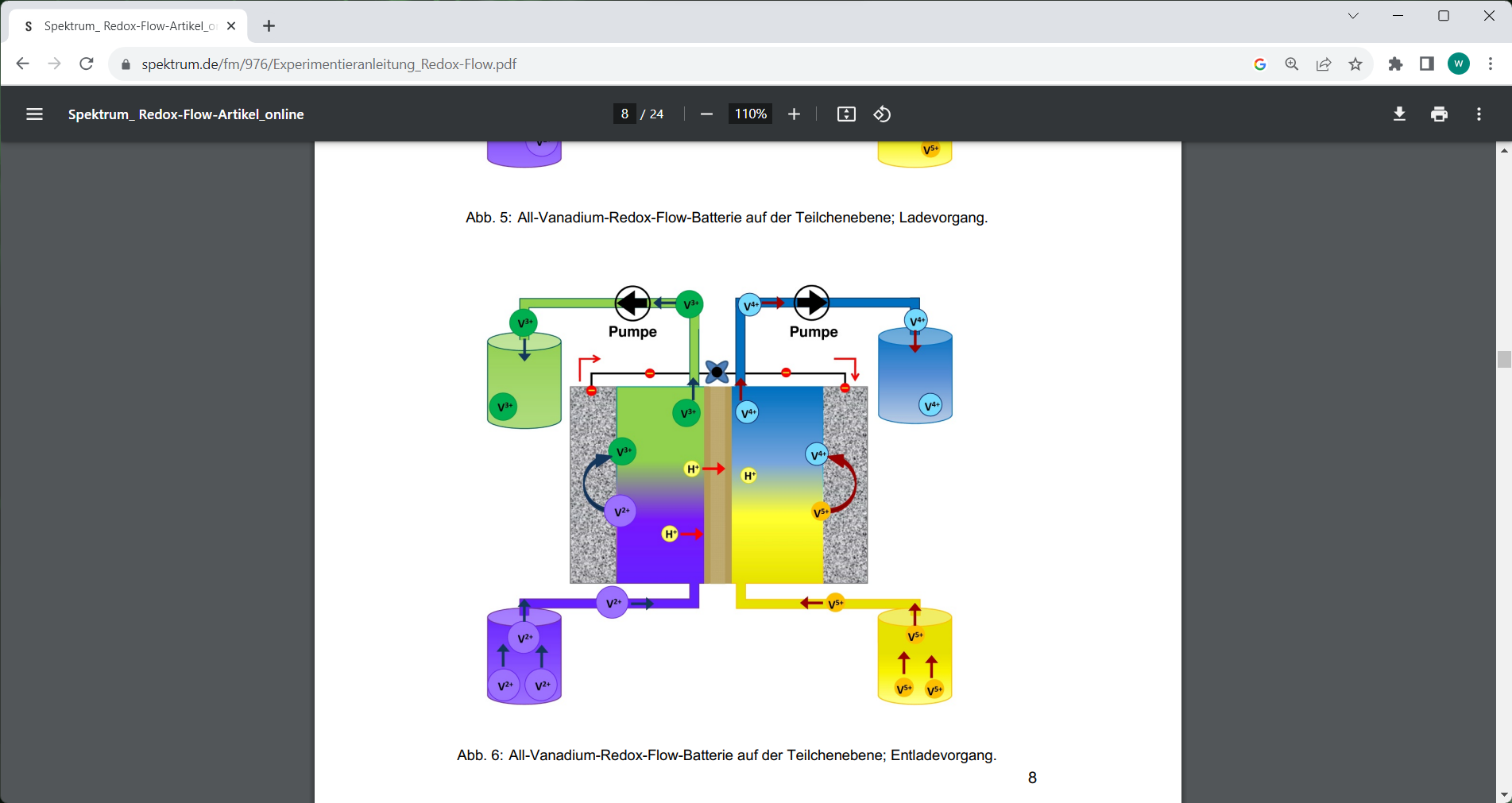 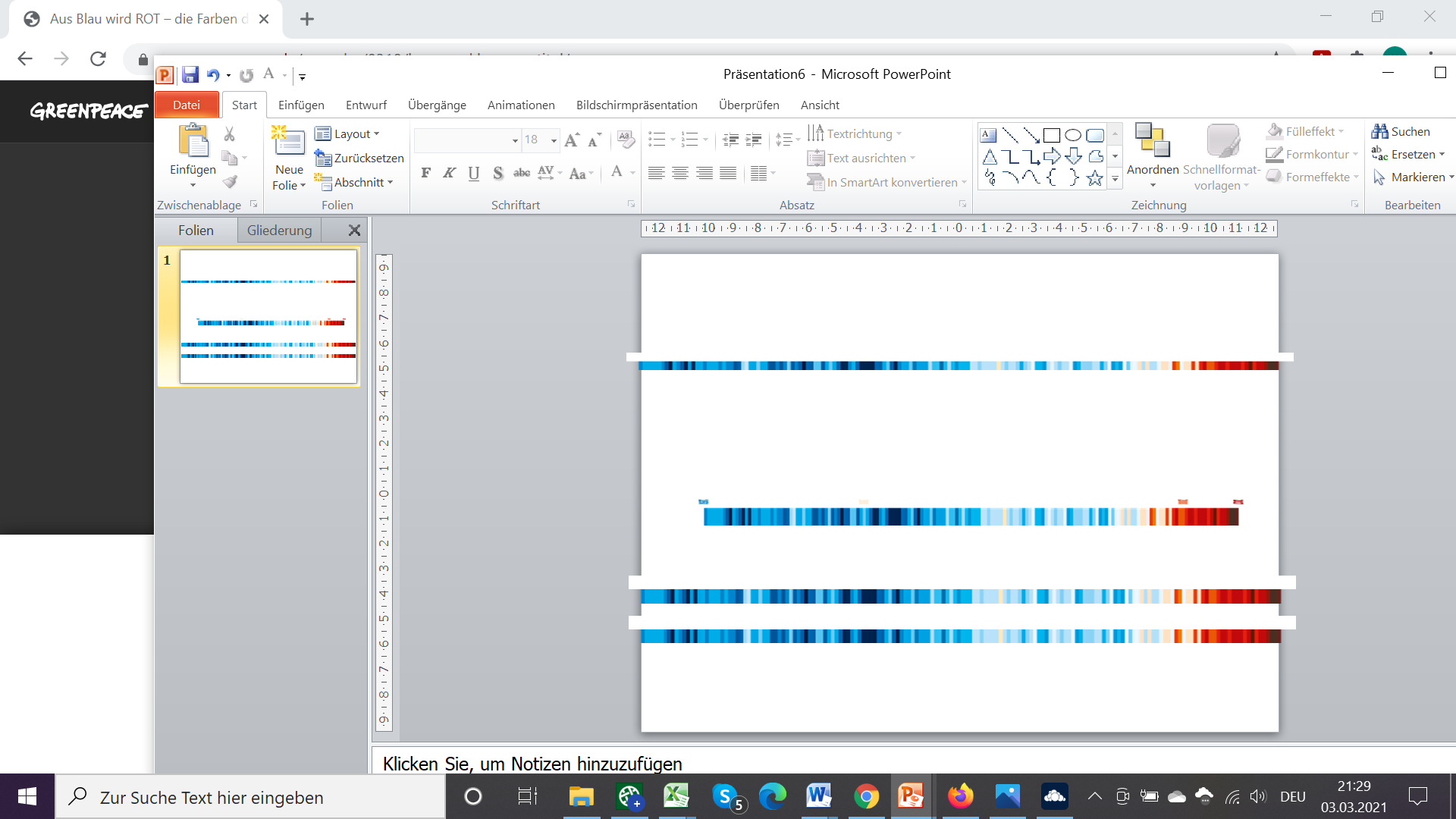 230224
6
Winfried Hoffmann KIT Seminar
Typen von Redox-Flow BAtterien
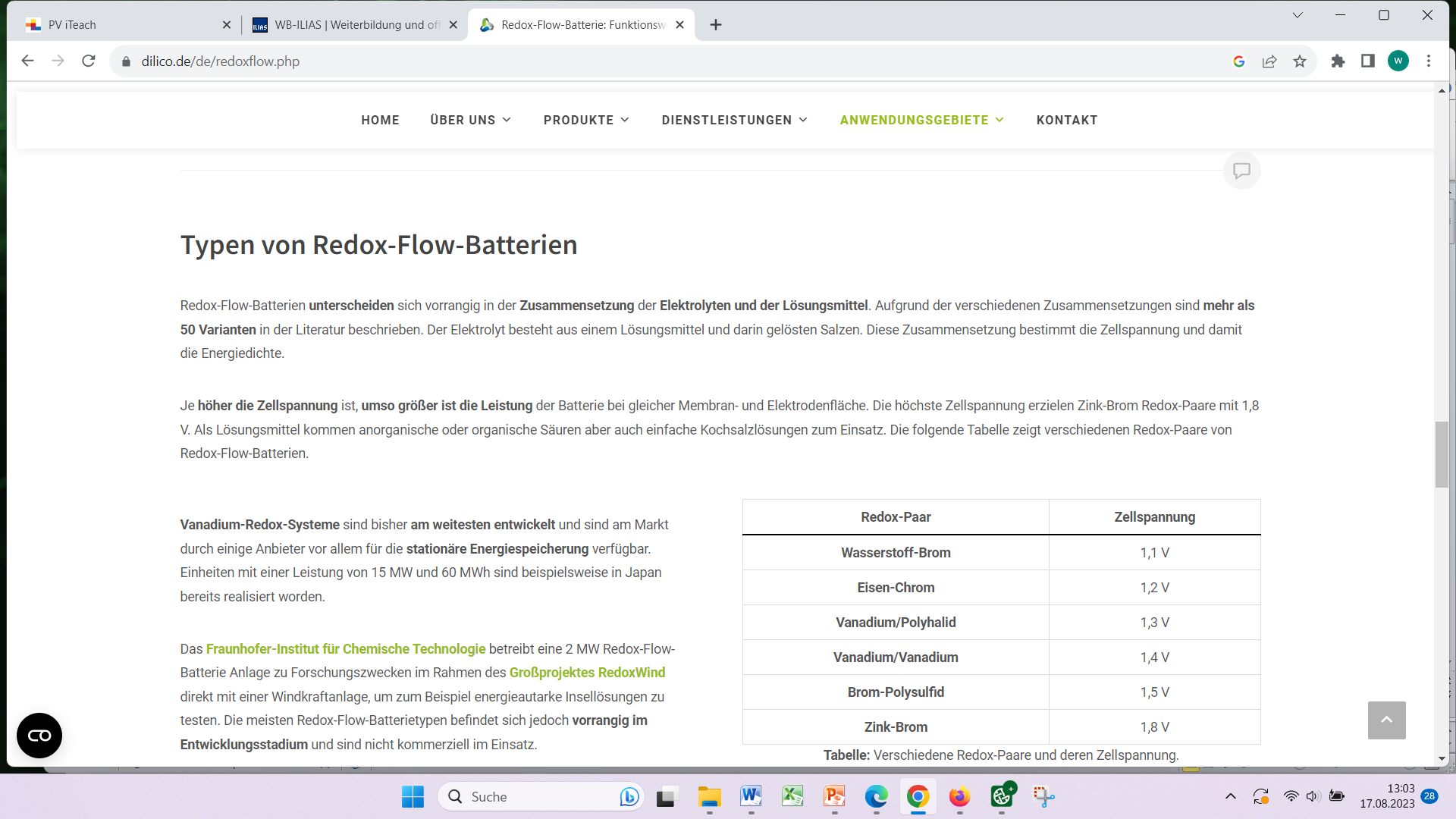 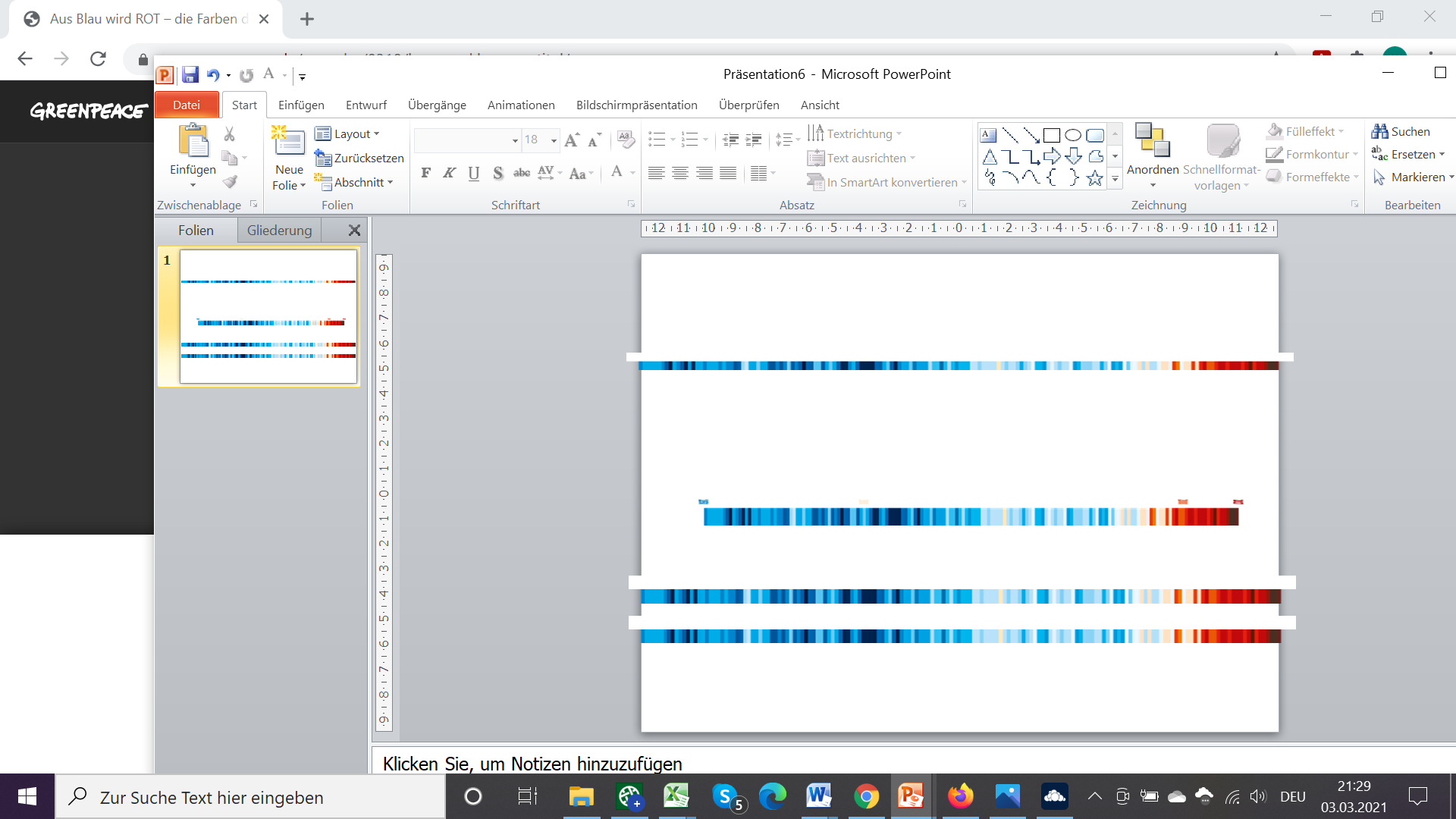 230224
7
Winfried Hoffmann KIT Seminar
Vor- und Nachteile der heutigen Redox-Flow Batterien
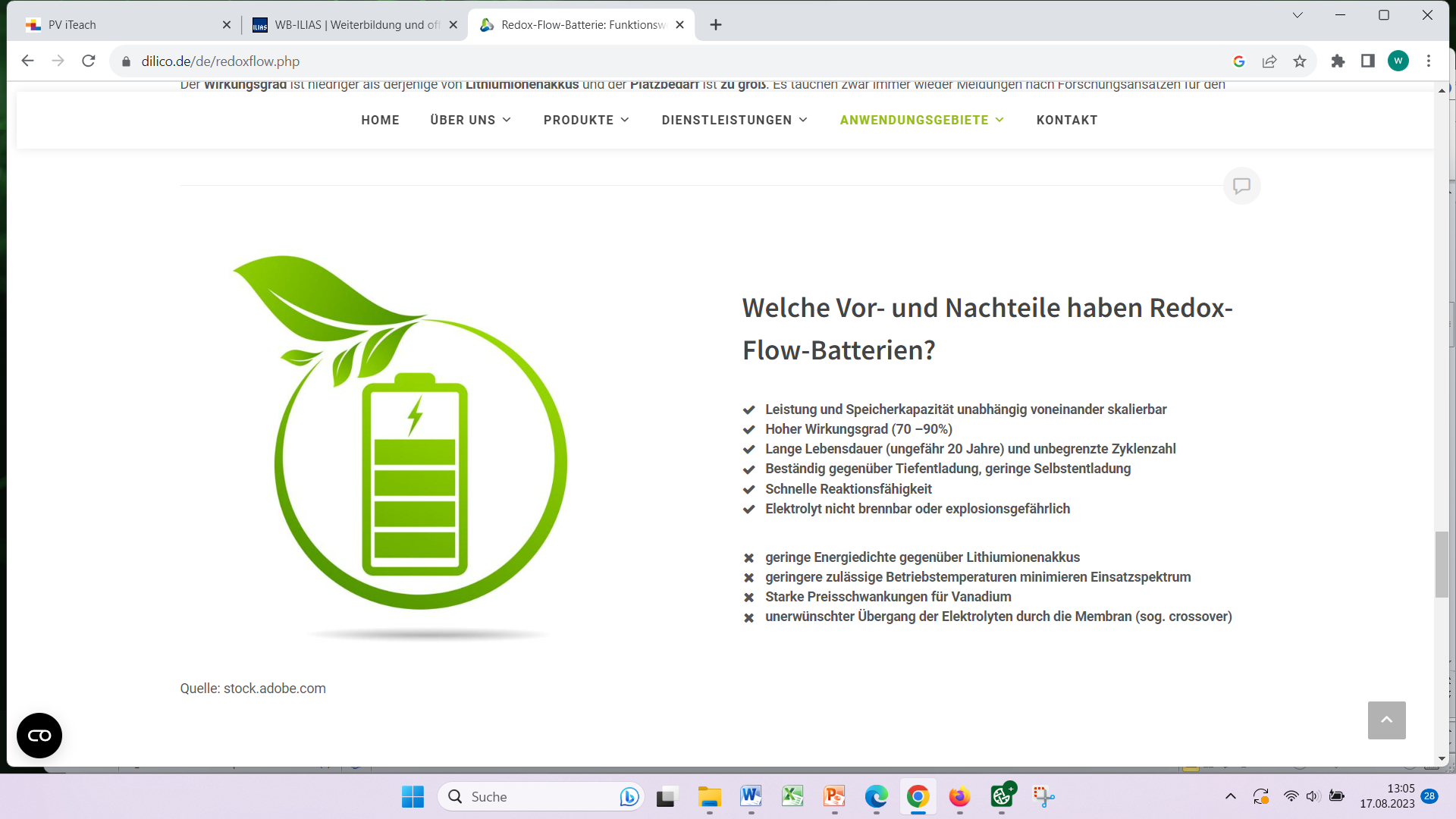 Siehe auch Organic Solid flow Batterien (CMBlu) …
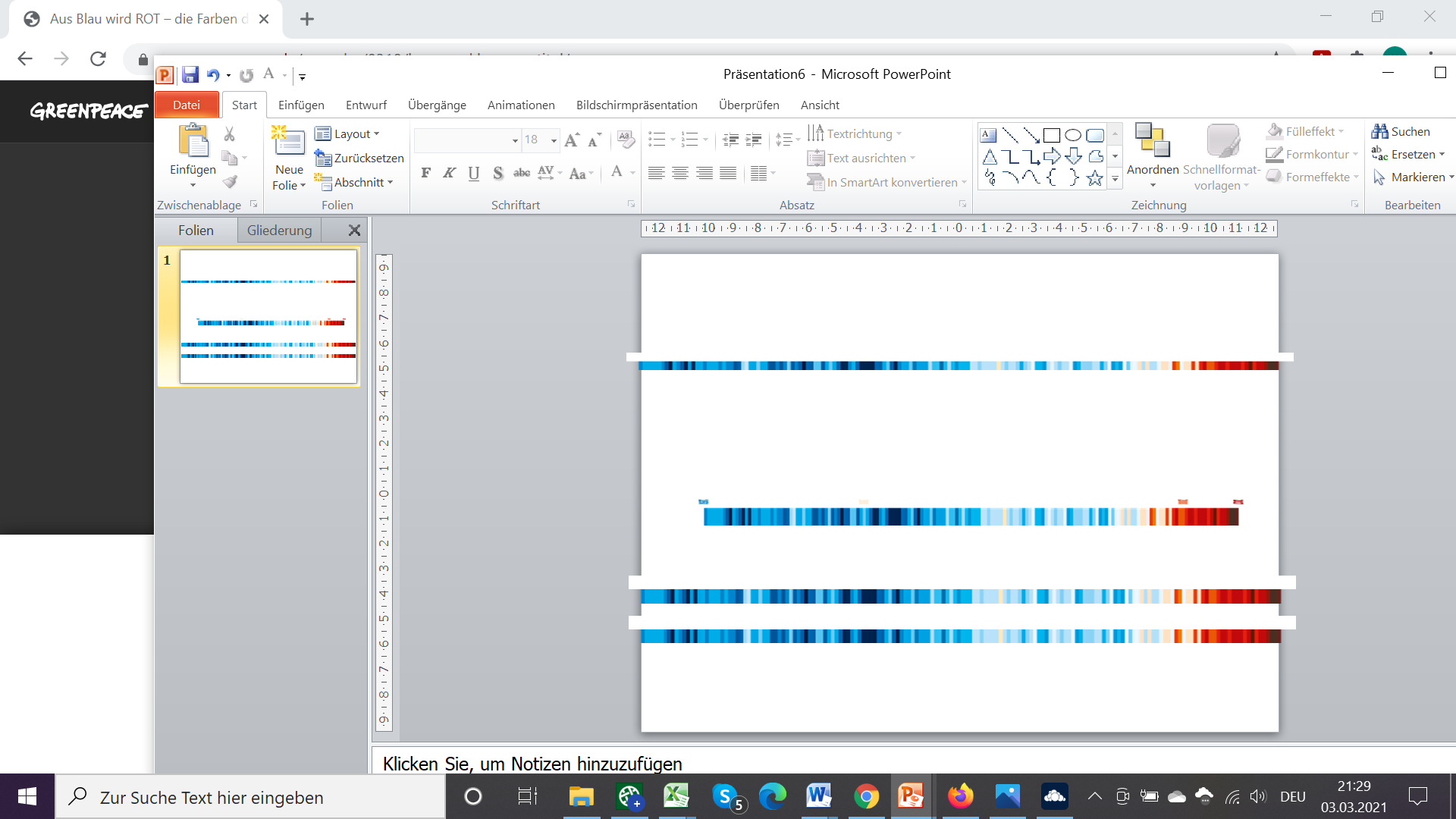 230224
8
Winfried Hoffmann KIT Seminar
Merit Order: Wie wird der Strompreis an der Börse gebildet?
Der Strom in Deutschland wird an der Strombörse gehandelt. Die günstigsten Anbieter (Preise als Grenzkosten!) erhalten als erstes den Zuschlag bis die Nachfrage gedeckt ist. Teure Anbieter könnten somit auch leer ausgehen.

Doch warum ist der Strom dann so teuer? Ganz einfach: Der Börsenpreis für Strom, zu dem alle Geschäfte abgewickelt werden, wird durch das letzte Kraftwerkt bestimmt, welches gerade noch gebraucht wird, um den Bedarf zu decken. Das sogenannte Grenzkraftwerk.

Somit bezieht sich der Einheitspreis auf die teuerste Art der Erzeugung und das Grenzkraftwerk bestimmt für alle eingesetzten Kraftwerke den Börsenpreis, den sie für ihren eingespeisten Strom erhalten.
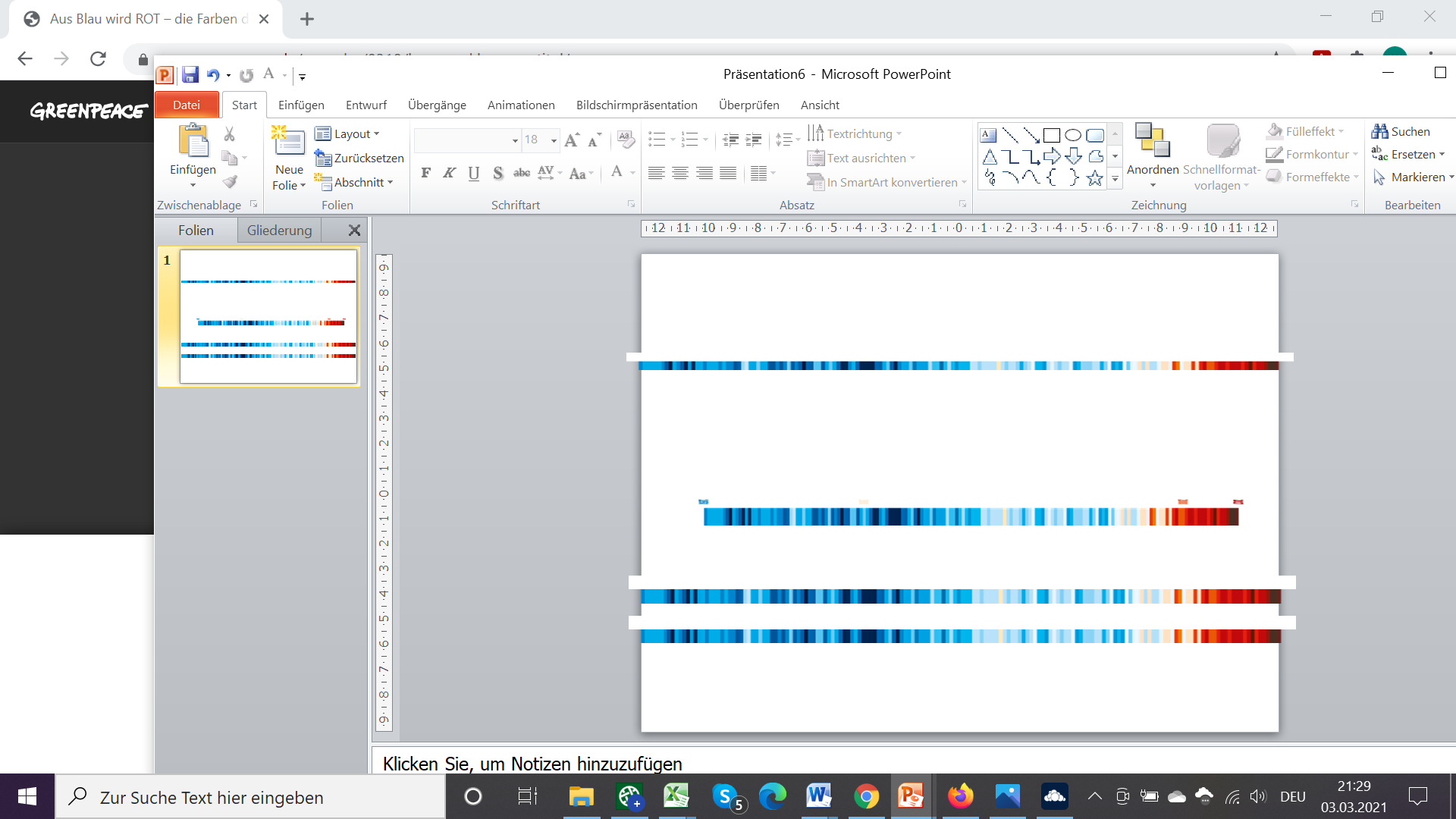 230224
9
Winfried Hoffmann KIT Seminar
Einfluss EE auf den Börsenstrompreis
Preis [ct/kWh]
ohne EE
mit EE
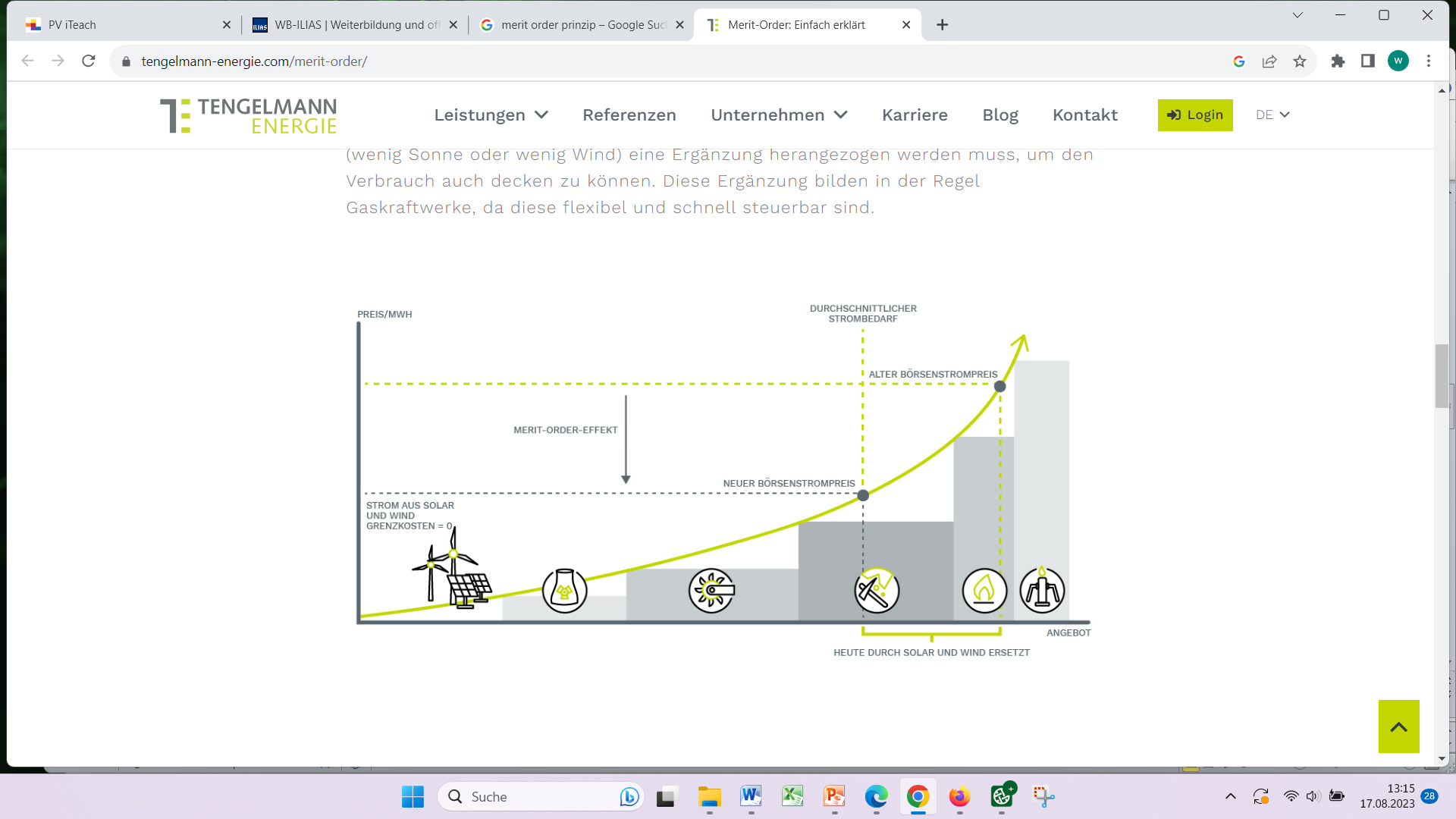 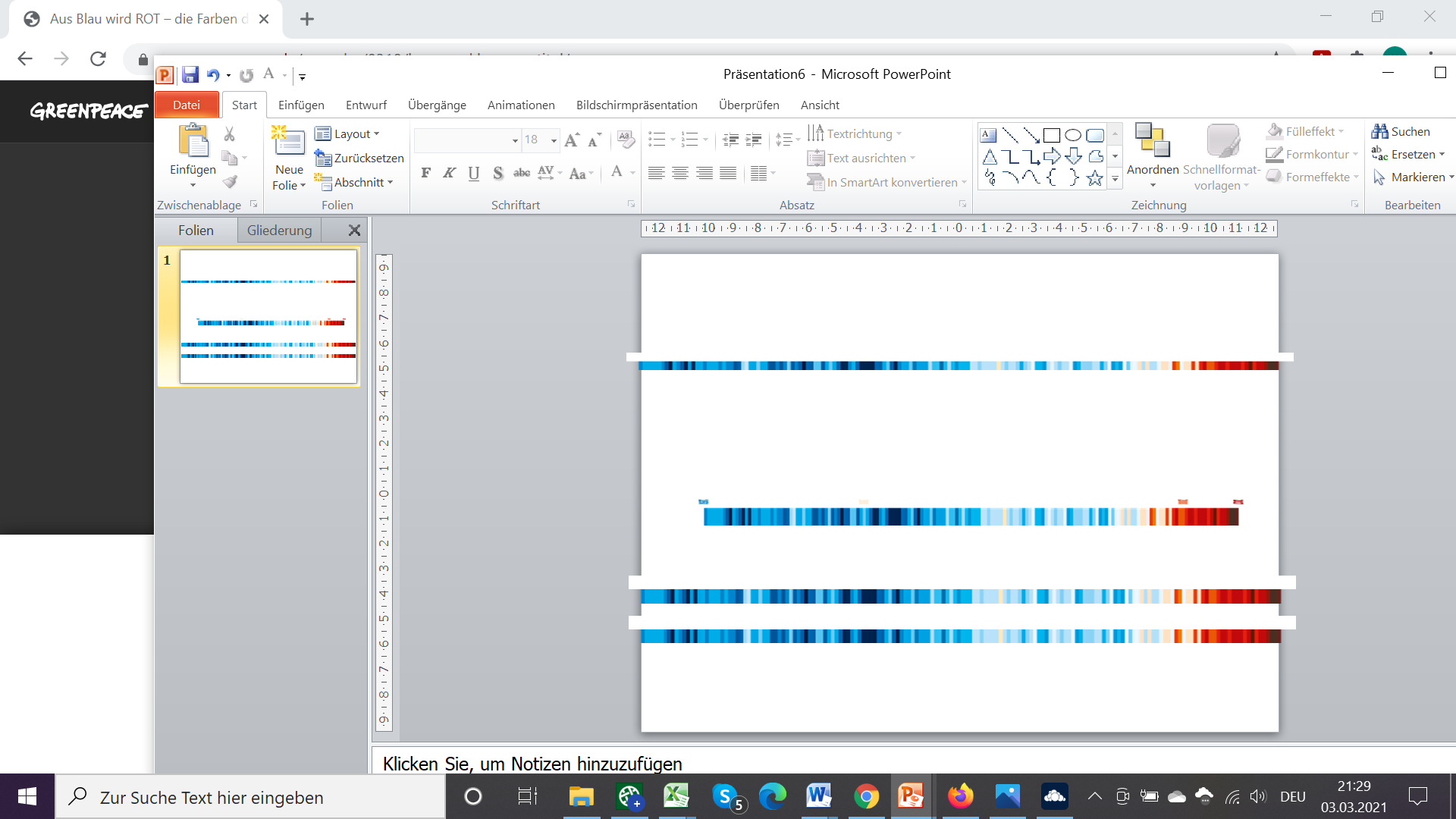 230224
10
Winfried Hoffmann KIT Seminar
Einfluss EE auf den Börsenstrompreis
Preis [ct/kWh]
ohne EE
mit EE
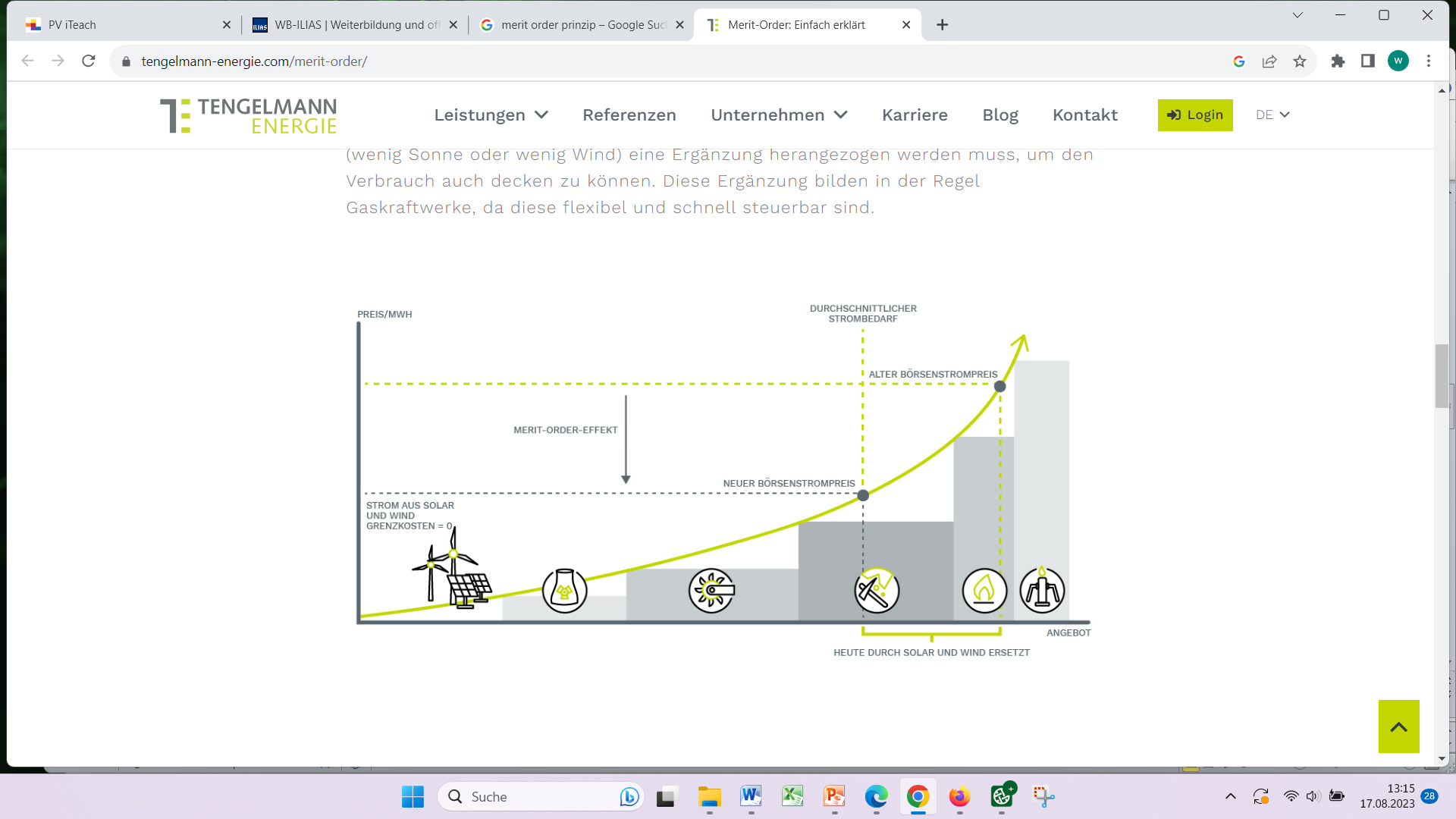 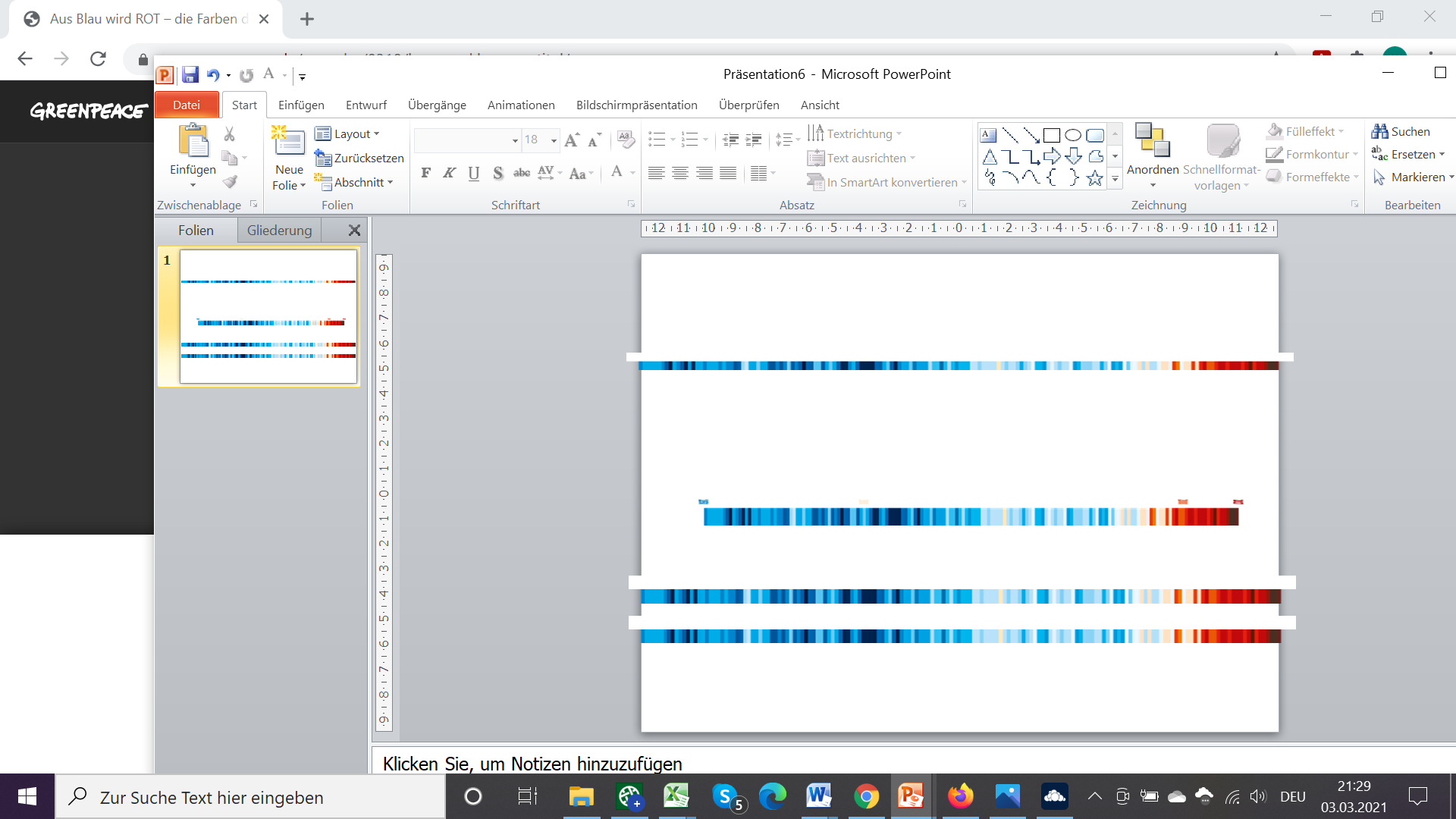 230224
11
Winfried Hoffmann KIT Seminar
… kleines Beispiel …
Sagen wir, es gibt einen Bedarf von rund 80 Gigawatt (GW), der in aufsteigender Reihenfolge nicht durch erneuerbare Energien, Wasserkraft, Kernenergie und Braunkohle bedient werden kann. Dann würde Kohlekraft mit einem Grenzkostenpreis von 250 €/MWh benötigt, um den Bedarf zu decken. Der Strompreis beläuft sich somit auf 250 €/MWh.
Steigt die Nachfrage weiter auf 100 GW, dann müssten noch zusätzlich Gaskraftwerke herangezogen werden, die einen Grenzkostenpreis von 500 €/MWh haben. Somit würde der Strompreis dann auf 500 €/MWh ansteigen. Würden aber weitere 50 GW EE Strom liefern, wäre der Strompreis nur bei <100 €/MWh!
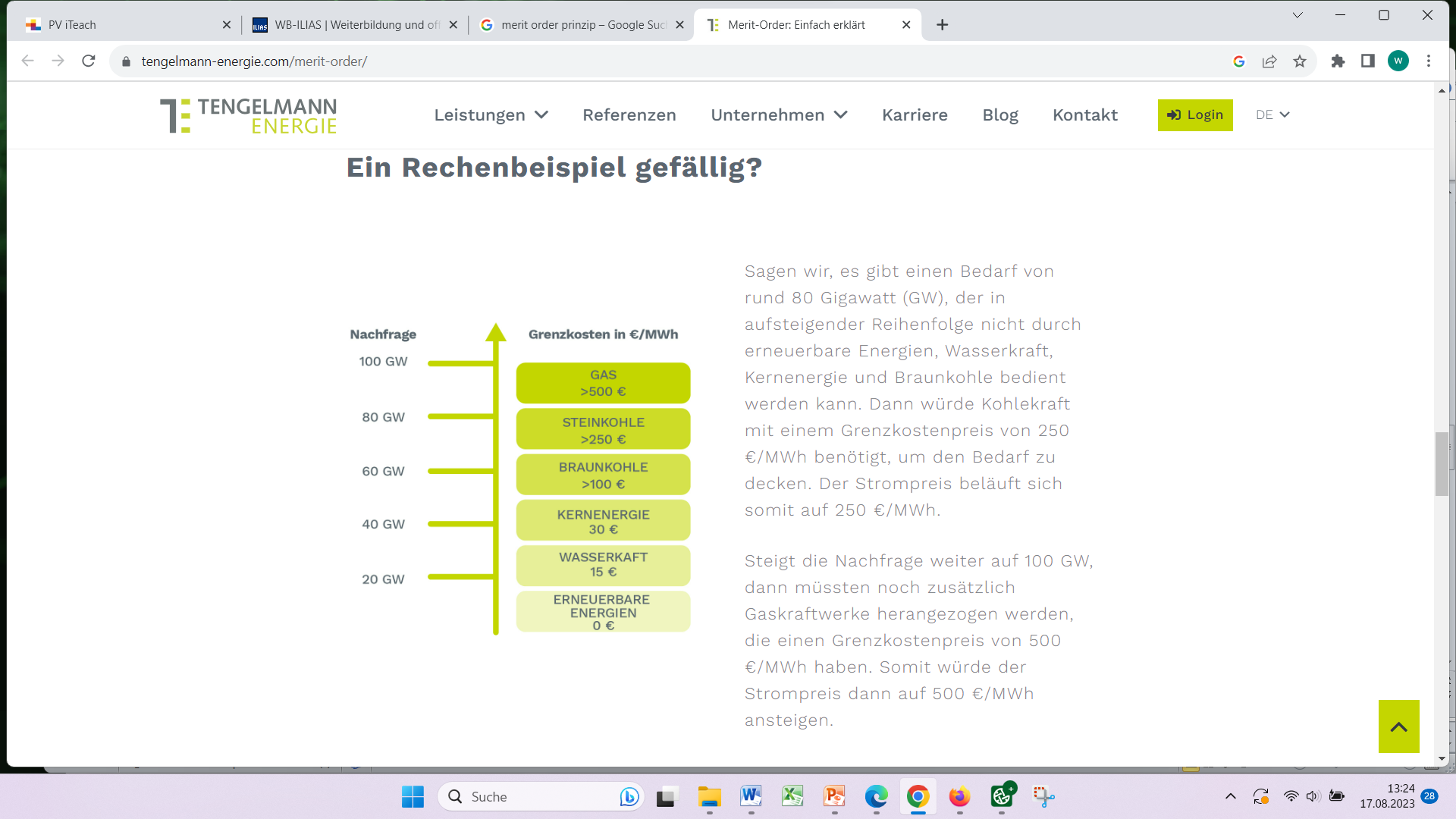 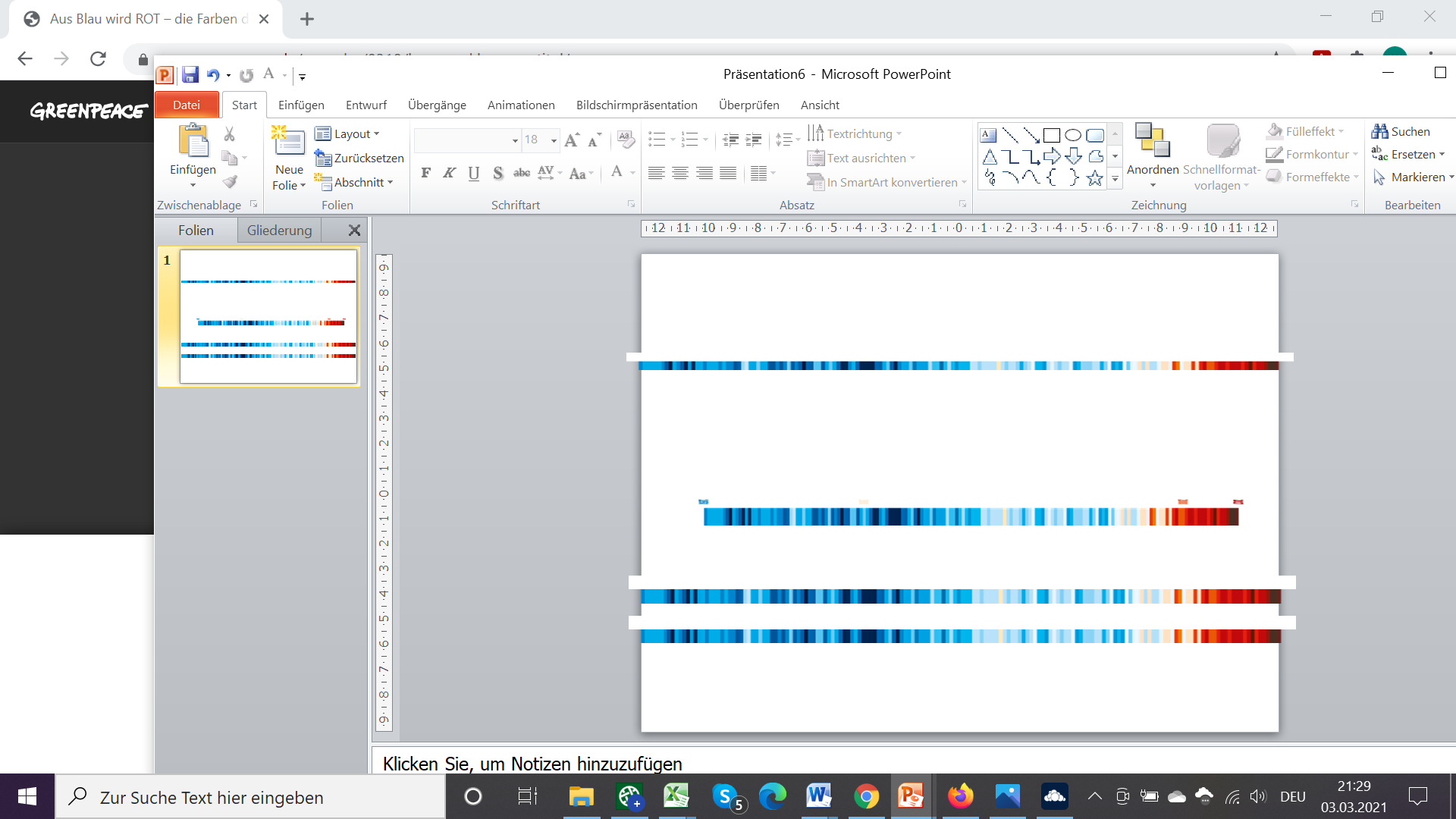 230224
12
Winfried Hoffmann KIT Seminar
Welche Maßnahmen plant die EU und Deutschland?
Die zunehmende Menge an EE mit Grenzkosten nahe 0 machen eine grundsätzliche Änderung  der Strompreisfindung notwendig!

Langfristig soll das Marktdesign für den Stromhandel von der EU-Kommission und so auch in Deutschland reformiert werden, so eine Mitteilung der EU-Kommission vom 29. August 2022.
Geplant sei eine Entkopplung der Strom- von den Gaspreisen, um so die Endkundenpreise zu senken. Ziel der mittelfristigen Maßnahme sei es, dass Privatverbraucher wie auch die Industrie viel stärker von der günstigen Produktion erneuerbarer Energien profitieren.
Maßnahmen zur Entlastung der Verbraucher, wie eine Gaspreisbremse, stellte die Expertenkommission Gas und Wärme in ihrem kürzlich veröffentlichten Zwischenbericht vor.
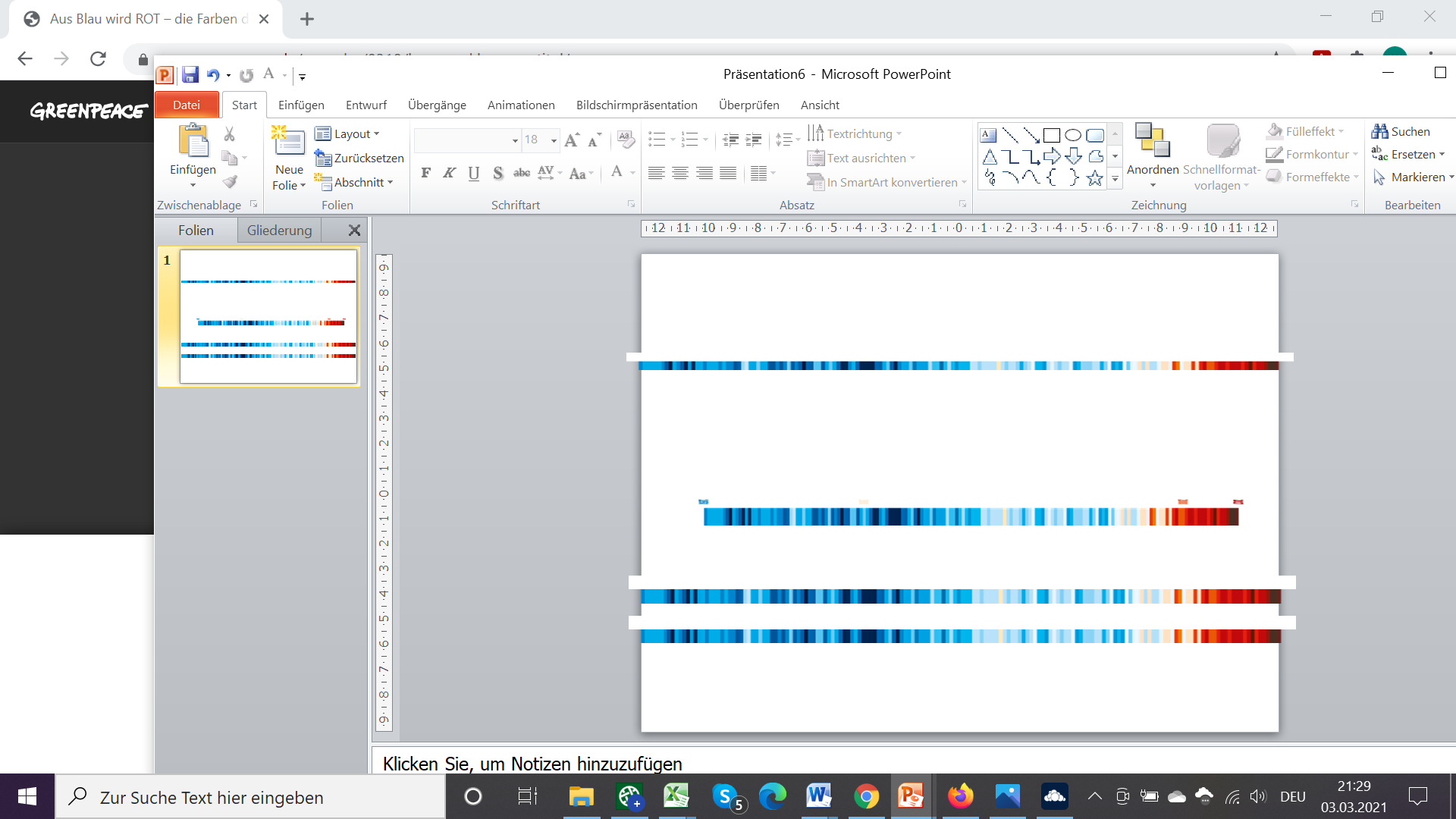 230224
13
Winfried Hoffmann KIT Seminar
Nachlese zum Seminar „100% Erneuerbare Energien weltweit“
Offermann: 
In Deutschland gibt es ca. 20 Millionen Wohngebäude. Fast alle diese Gebäude werden mit den Brennstoffen Öl bzw. Gas beheizt. Wir ersetzen diese heizungen in Gedanken durch Wärmepumpen, in der Regel wohl durch Luf/Wasser-Wärmepumpen.
Diese Wärmepumpen benötigen an wenigen Tagen (Winter: kein Wind, keine Sonne) ziemlich viel "Strom", also Energie. Welche Auswirkungen hat diese ohne Zweifel CO2-senkende Maßnahme auf die Bereitstellung von Energie durch PV-Anlagen und Windräder?
Müssten da nicht eine Kurven im Vortrag von Herrn Hoffmann verändert werden?
Ist ist dies schon berücksichtigt und mir ist es nicht aufgefallen?
Siehe folgende Erklärungen!
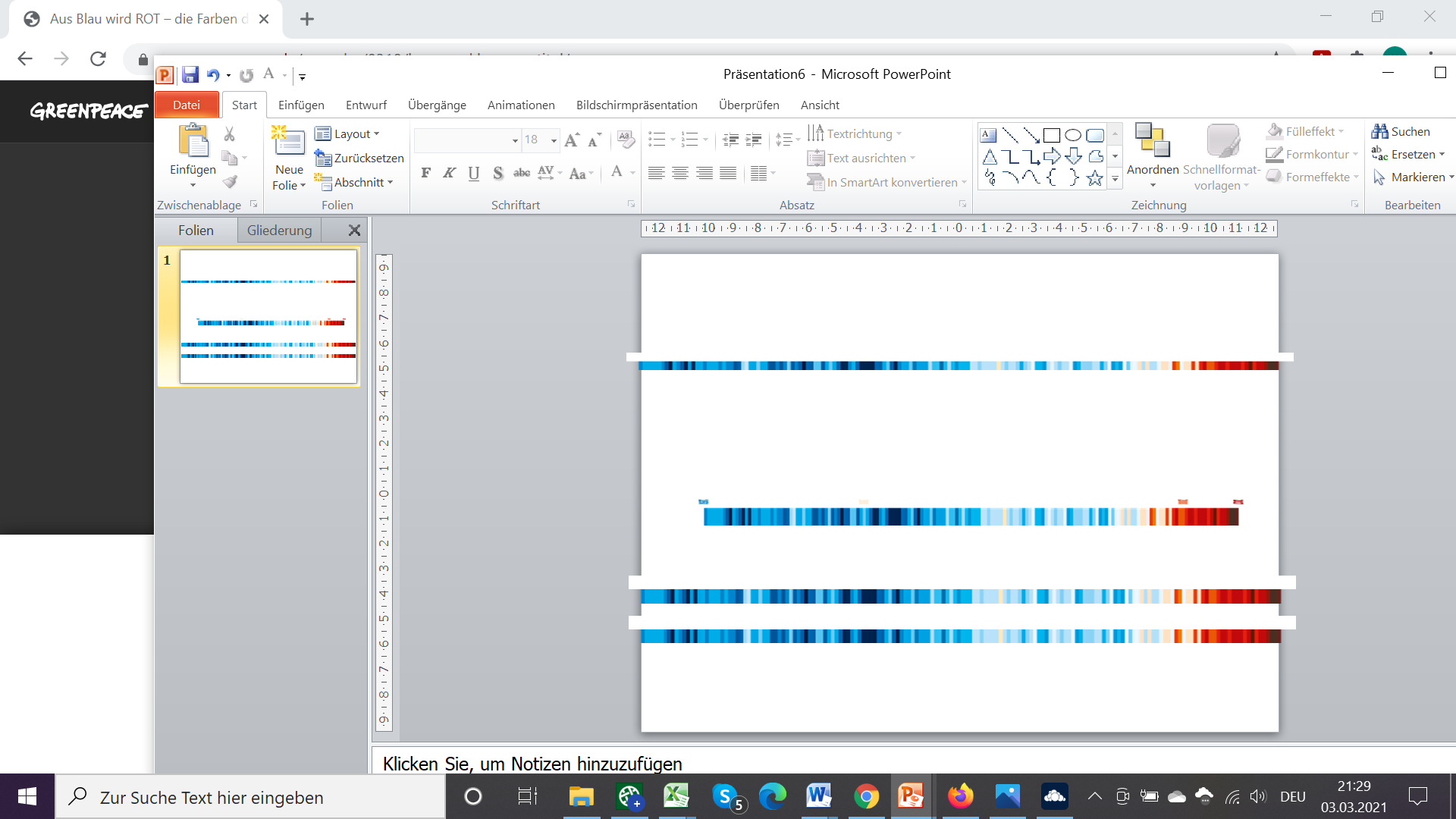 230224
14
Winfried Hoffmann KIT Seminar
Strombedarf der Wärmepumpen im Winter
Erste Pflicht: energetische Sanierung der Gebäude
Auch im Winter gibt es in D (und Nordeuropa) viel Windangebot (siehe Folie 9 im letzten Seminar)
Zusammen mit kostengünstiger Stromspeicherung gibt es genügend Strom – auch im Winter!
Je weiter man Richtung Äquator geht – und hier wohnen die meisten Menschen – verschwindet diese Problematik
Die in südlichen Regionen wichtig werdende Klimatisierung  kann – meistenteils – sogar ohne Speicherung mit Strom aus PV gedeckt werden!
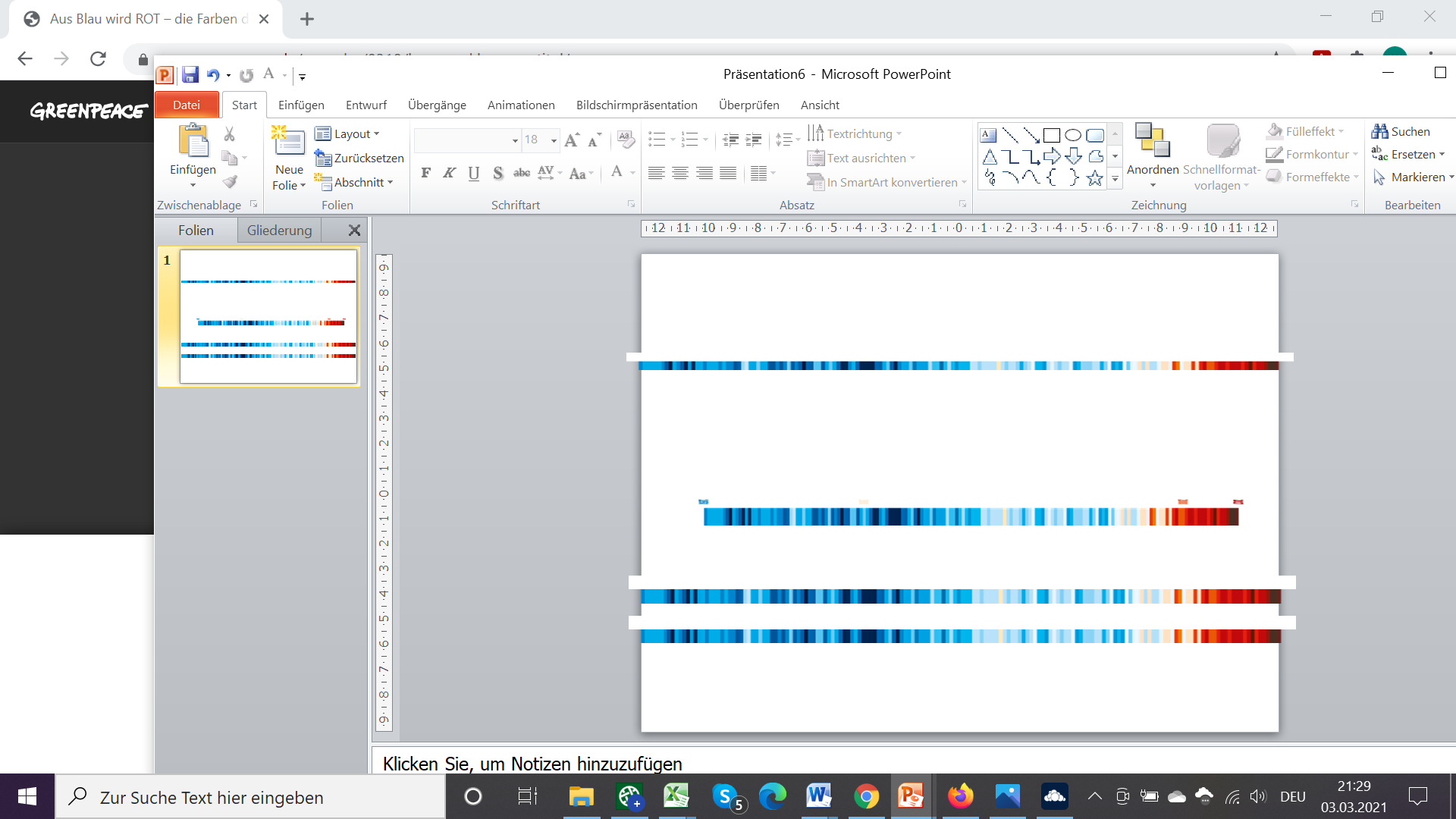 230224
15
Winfried Hoffmann KIT Seminar
Nachlese zum Seminar „100% Erneuerbare Energien weltweit“
Pohlig
Von welchen Ihrer Kenntnisse kann man annehmen, dass sie den Entscheidungsträgern (in Wirtschaft und insbesondere in der Politik) bekannt sind? 

Das ist sehr unterschiedlich! Leider ist bei großen Konzernen und wirtschaftsnahen Politikern (FDP, Wirtschaftsrat CDU) das Verharren in der Vergangenheit sehr ausgeprägt. Die heutige gut klingende Sprechweise „Technologieoffenheit“ wird gerne als Bremsklotz für den schnellen Ausbau EE benutzt.
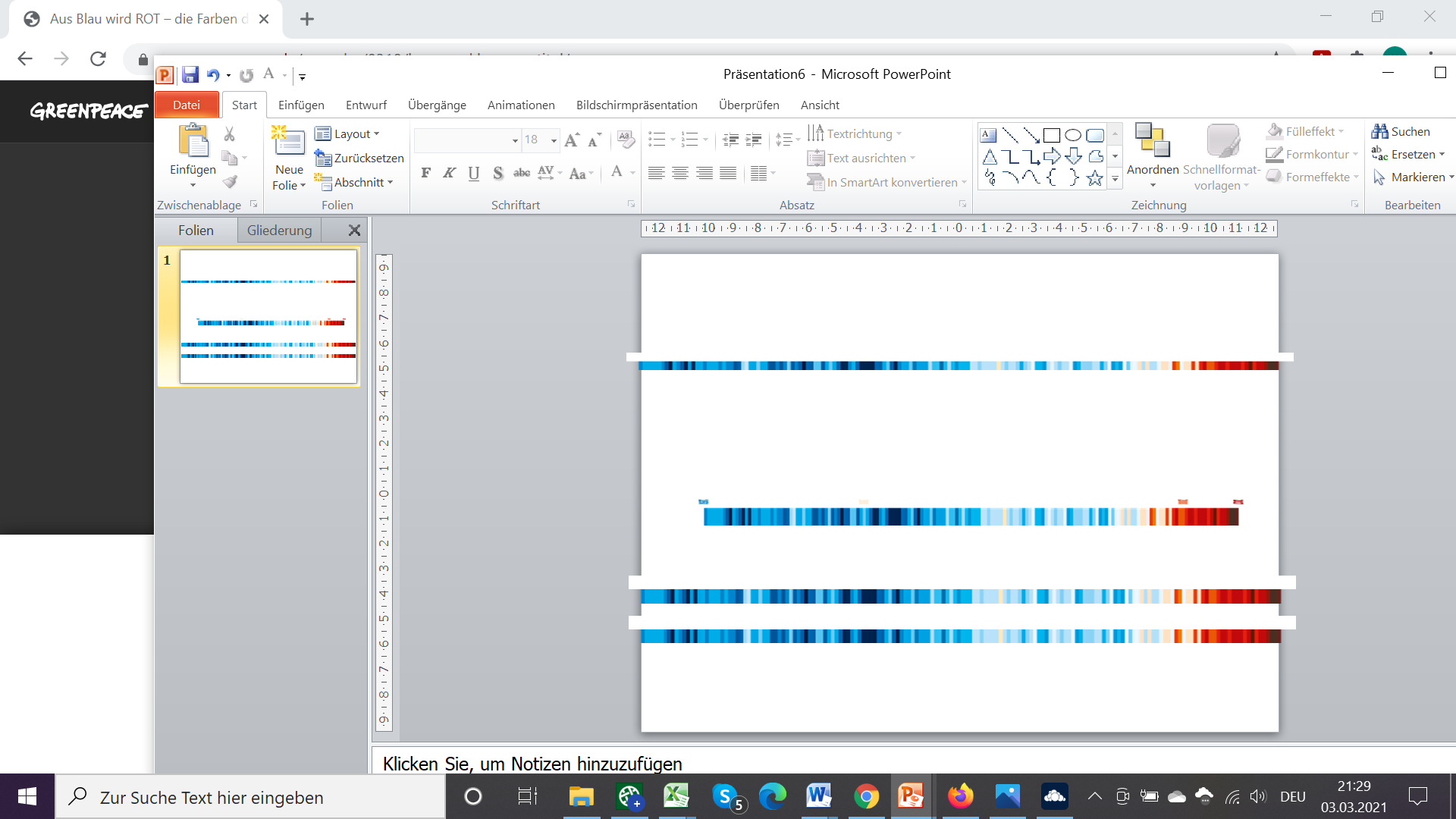 230224
16
Winfried Hoffmann KIT Seminar
Nachlese zum Seminar „100% Erneuerbare Energien weltweit“
Würfel
Wie ist das Mindestgewicht von Batterien (etwa im Vergleich mit Benzin als Energiespeicher)? 
Siehe folgende Erklärungen!


Sind ungeladene Batterien feuergefährlich? Da Li sehr reaktionsfreudig ist, besteht hier immer eine Gefahr! Das wäre bei eventuellen Na-basierten Systemen dann nicht mehr so kritisch…
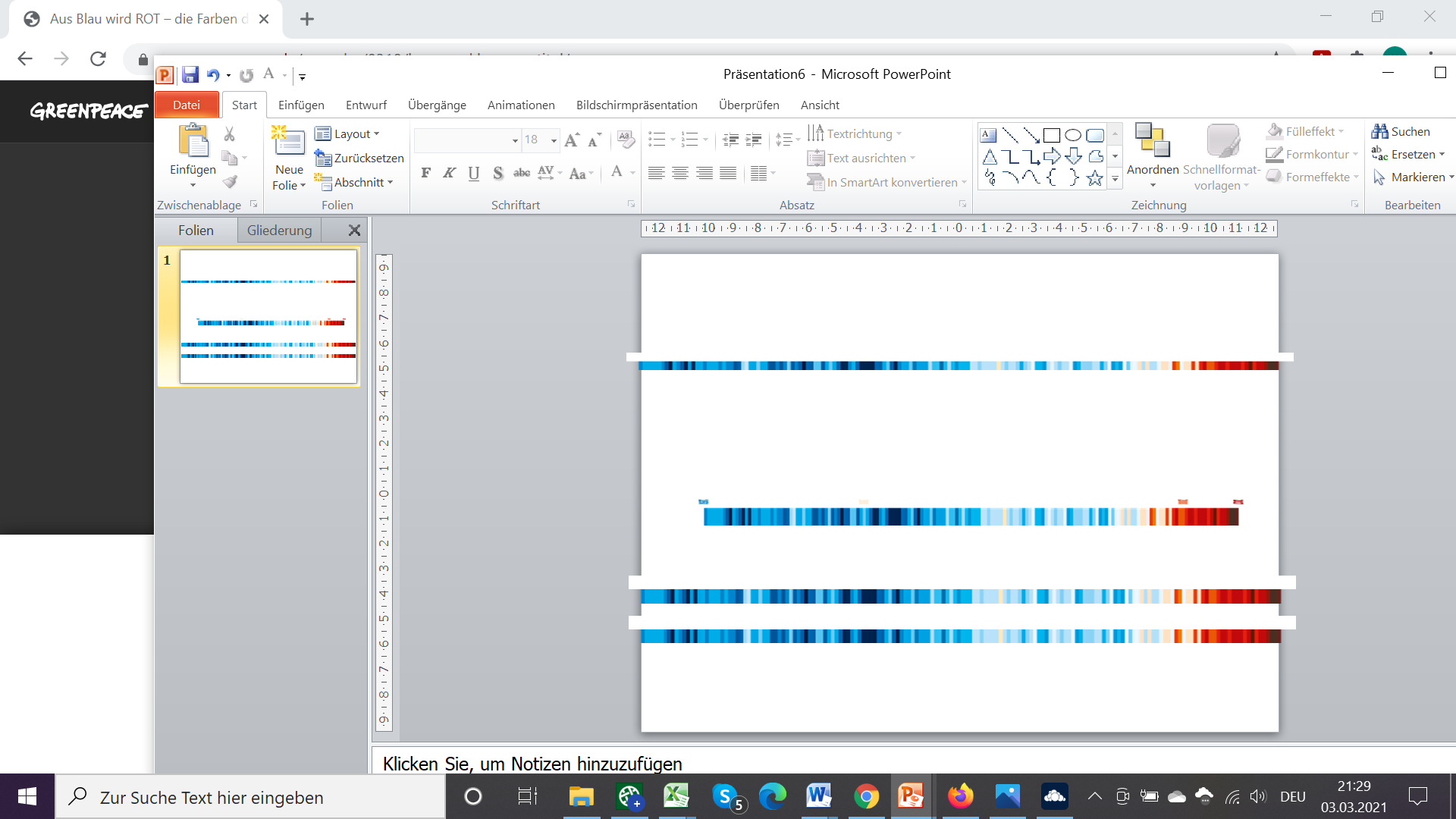 230224
17
Winfried Hoffmann KIT Seminar
Energie- und Leistungsdichte verschiedener Speichertechnologien
Energy and power densities for condensators and battery types
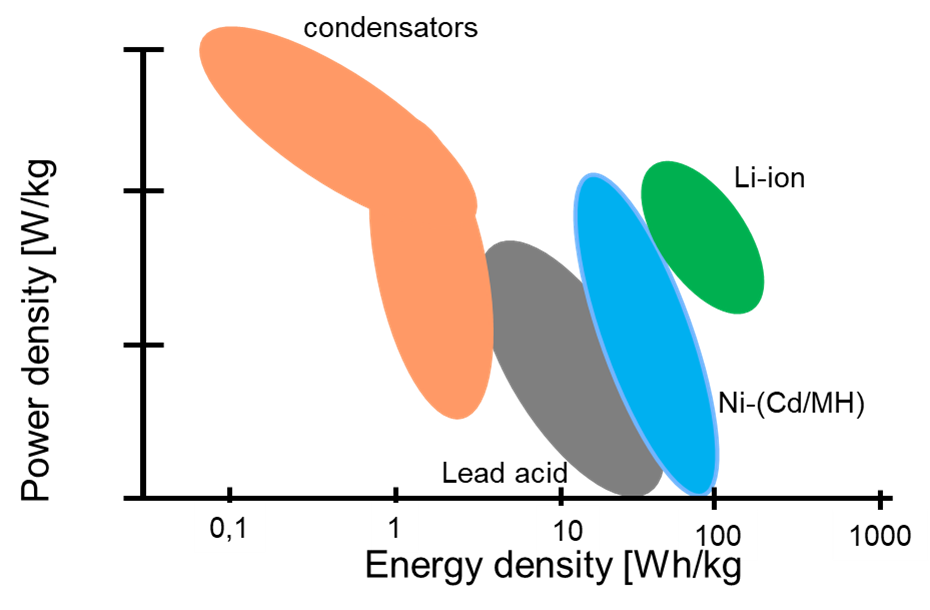 <0,2 kWh/kg
Vergleich  Diesel:
Heizwert 
11,8 kWh/kg
(Na-ion)
Aber:
Gewicht ZOE 41 KWh
Batterie 300 kg + 
10 kg E-Motor = 310kg
Gewicht VW TSI
Motor 100 kg + Benzin/
Tank /Abgassystem/
Getriebe und Öl 
100-150 kg=200 -250kg
Important for automotive application
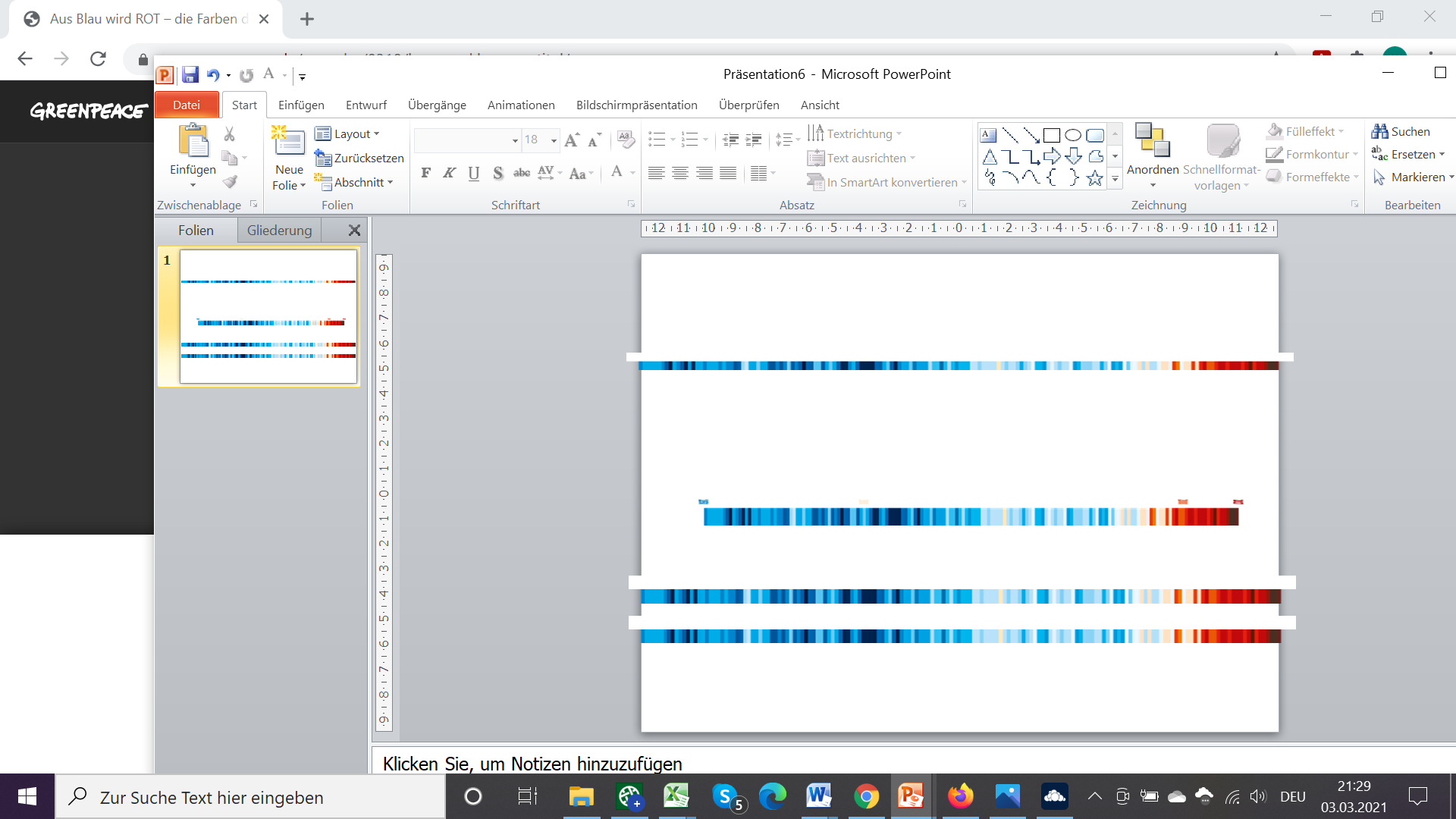 230224
18
Winfried Hoffmann KIT Seminar
Nachlese zum Seminar „100% Erneuerbare Energien weltweit“
von Baltz:
es gab zwar reichlich Diagramme & Zahlen,
ich habe aber keinen Eindruck gewonnen, welche Umgestaltung der
Wirtschaft durch die Umstellung auf elektrische Energieversorgung
zu erwarten bzw. erforderlich oder geplant ist.
Wie Zuwachs von Strom bei Abschaffen von Öl, Gas?
Alles in die IT-Branche? Rohstoff-Versorgung? 

Siehe folgende Erklärungen!
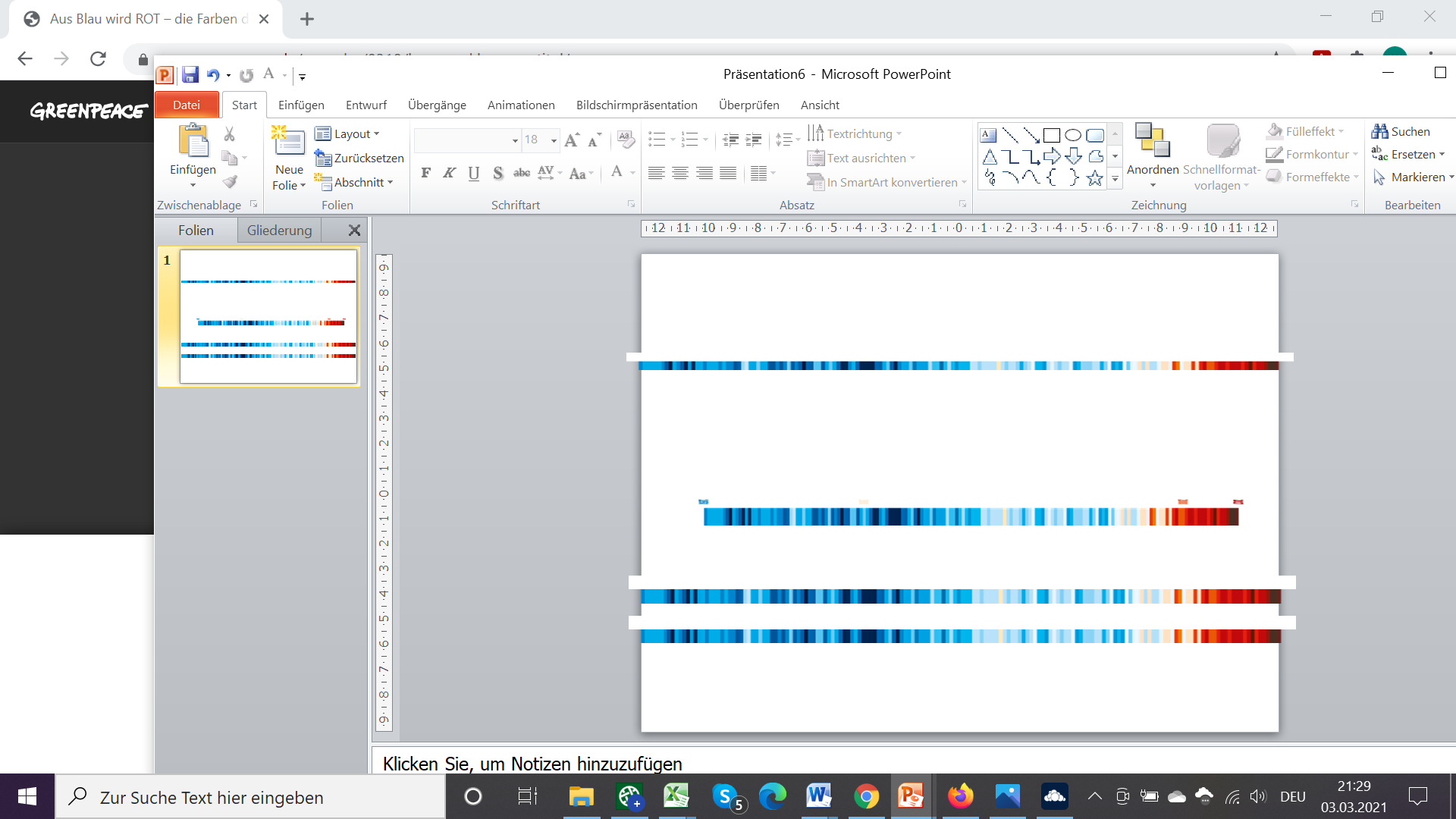 230224
19
Winfried Hoffmann KIT Seminar
One of many possibilities for a 100% electricity and heat supply in Germany(Henning & Palzer, FhG-ISE, 2013), no mobility, no chemical industry!
924 TWh
1147 TWh
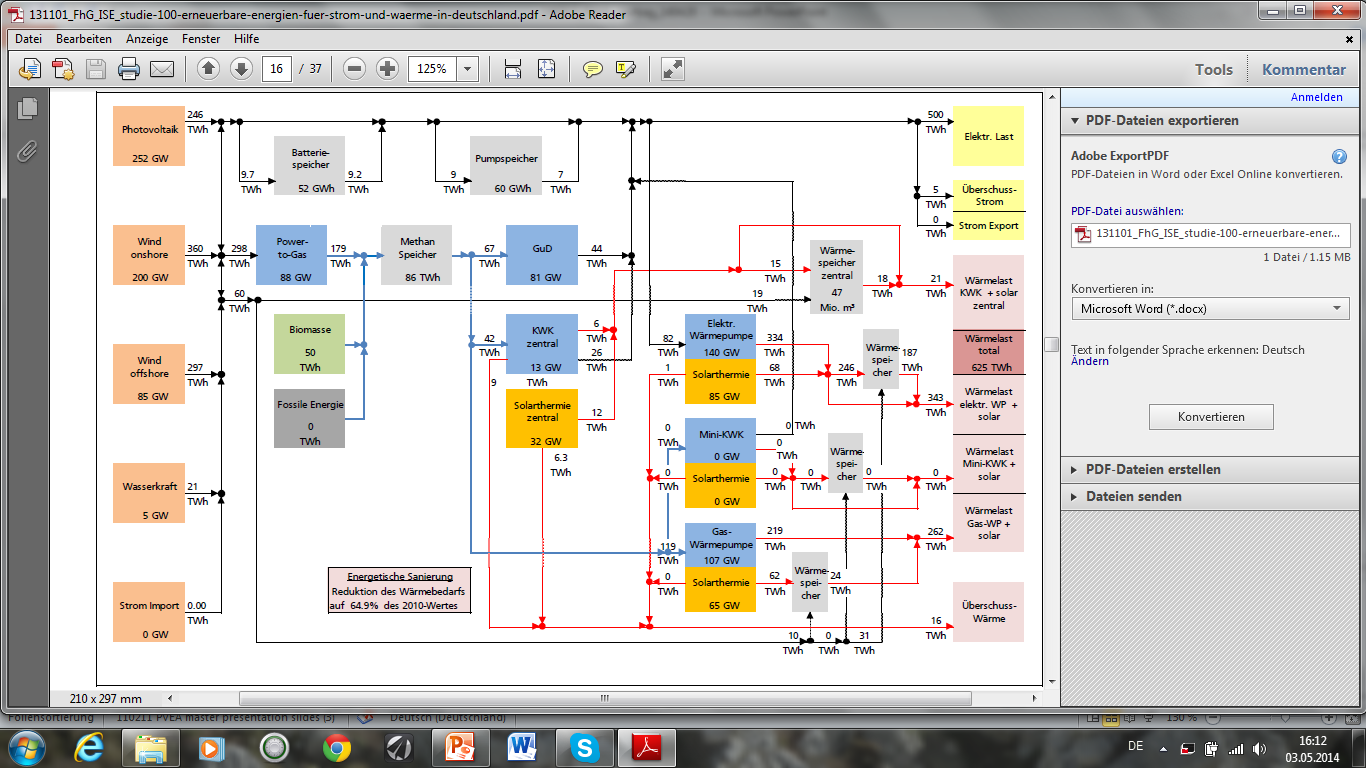 250 GW
200 GW
230224
Winfried Hoffmann KIT Seminar
20
Vollversorgung der globalen Energiebedarfe mit EE
Ähnliche Studien wie die zuvor gezeigte und auch inklusive Transport und gesamter Industrie gibt es mittlerweile für Gesamteuropa (SPE/LUT) und weltweit (Breyer(LUT) et al)
Thema Rohstoffversorgung:
Bei PV keine Probleme (Si OK, Ag  Cu, Perovskite OK
Batterien: Li – Ersatz, neue Redox-Flow
Wind: zu prüfen
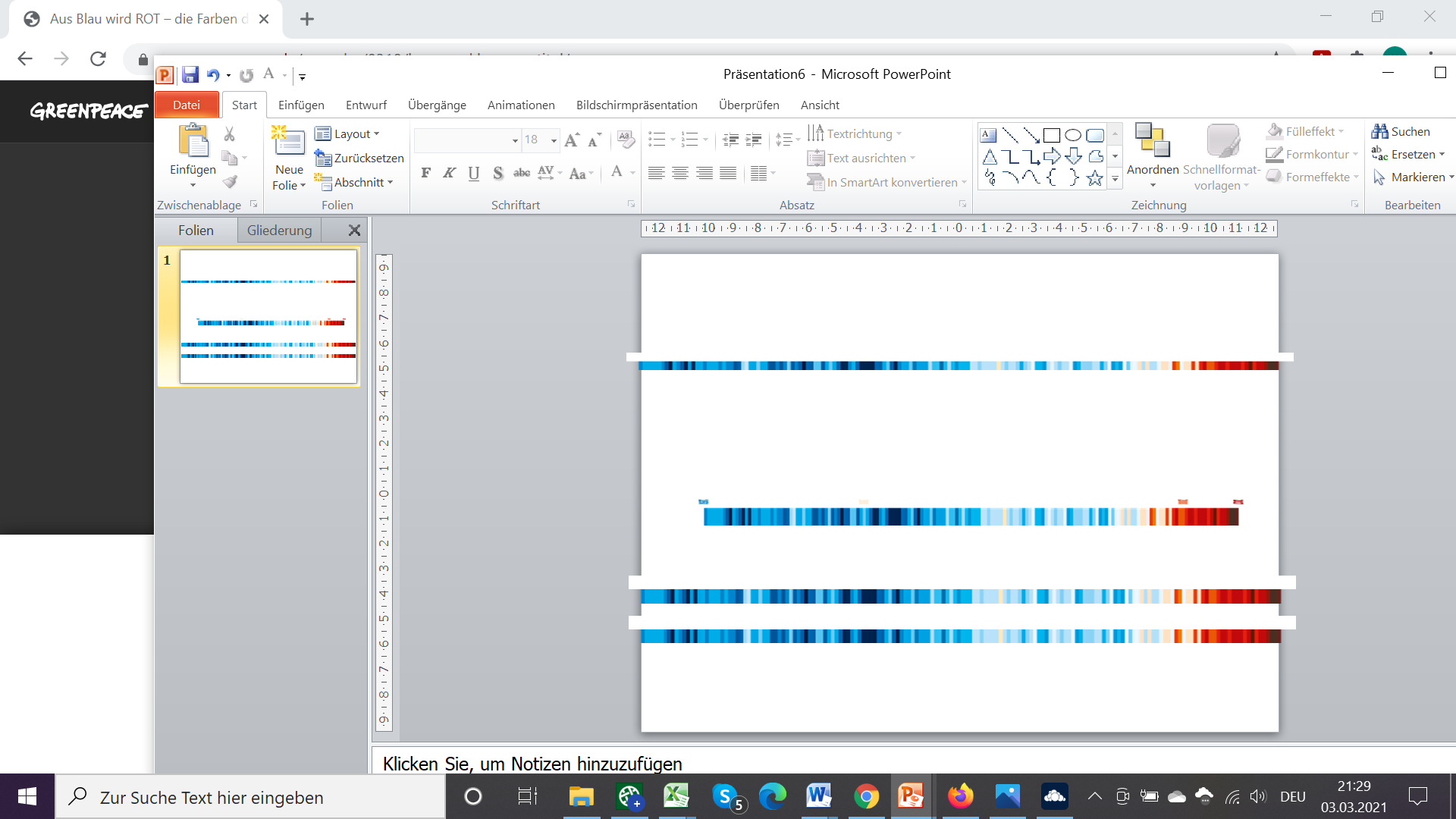 230224
21
Winfried Hoffmann KIT Seminar
The industrial sector
The global industry consumes ~32 PWh secondary energy (~ 9 PWh electricity and ~23 PWh (process)heat).  As an example: the chemical and mining industry need ~4 PWh each.
Many industries have 24/7 worktime and need secure energy delivery.
In particular the energy intensive industries settle at places with low energy prices which today is in countries with cheap hydro power (metallurgical silicon in Norway, purification of silicon and Aluminum from bauxit
 in Iceland).
The future offers many more opportunities: all places with good wind (coastal regions or off-shore plants) and high solar radiation for PV and/or CSP are prone for these industries.
Today a combination of PV (daily load) and CSP (with heat strorage for night load) could be the lowest cost for 24/7 electricity delivery. Depending on battery price development this eventually may change to PV + battery.
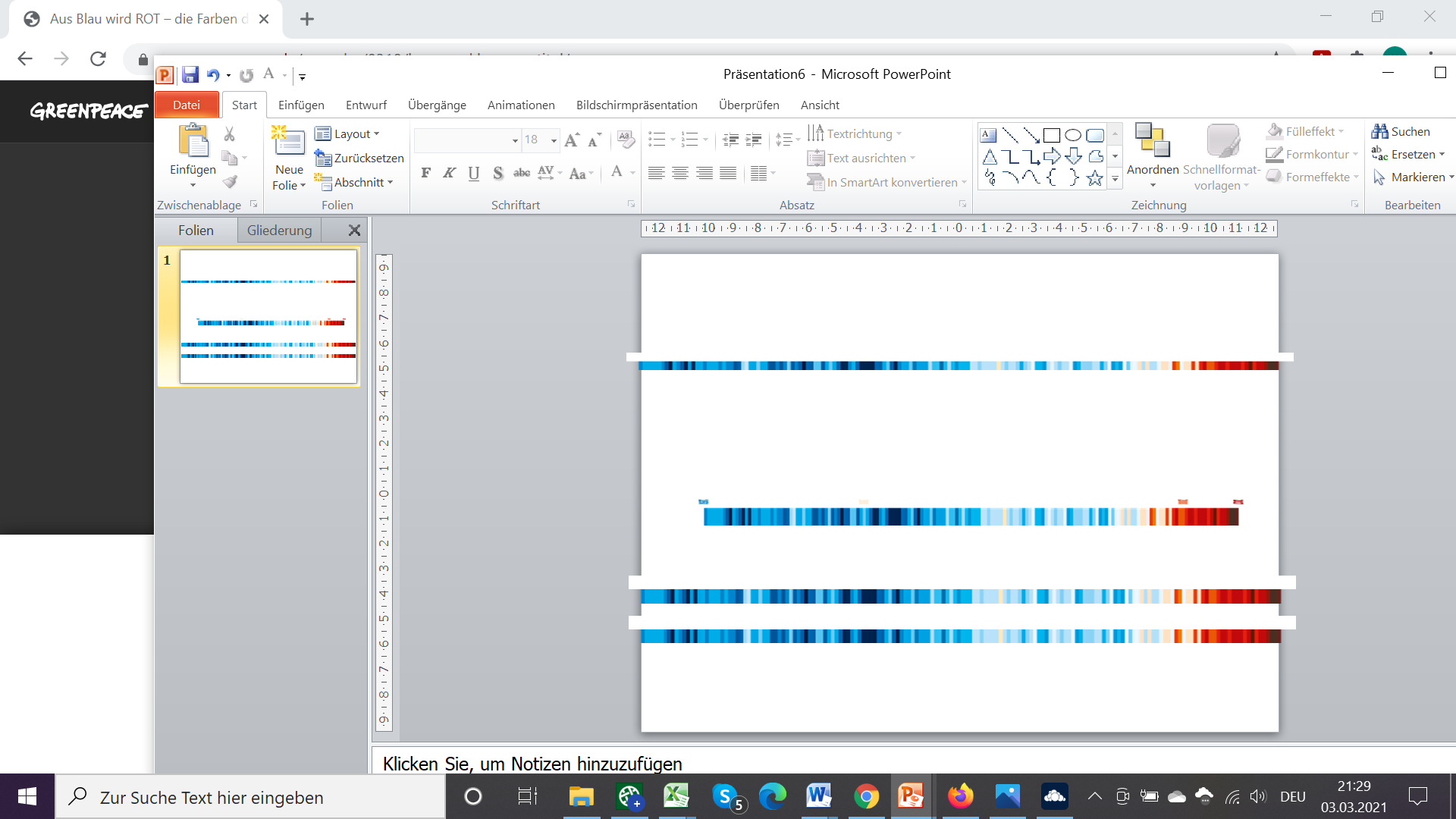 Winfried Hoffmann_SEE_100% RE
22
„Green“- no „blue“ - Hydrogen in the chemical industry
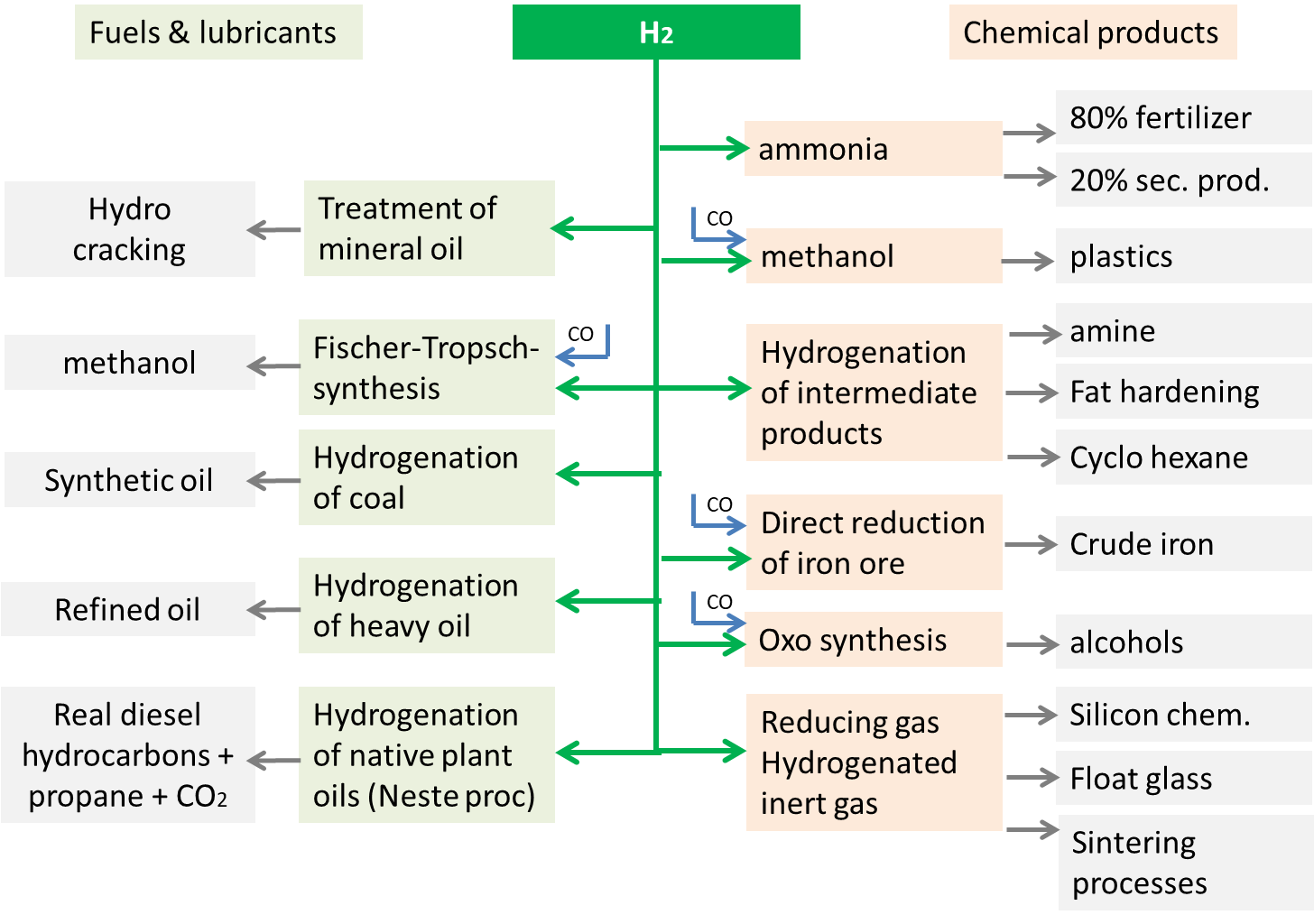 Potentialatlas für Wasserstoff, ENCON.Europe GmbH (3/2018)
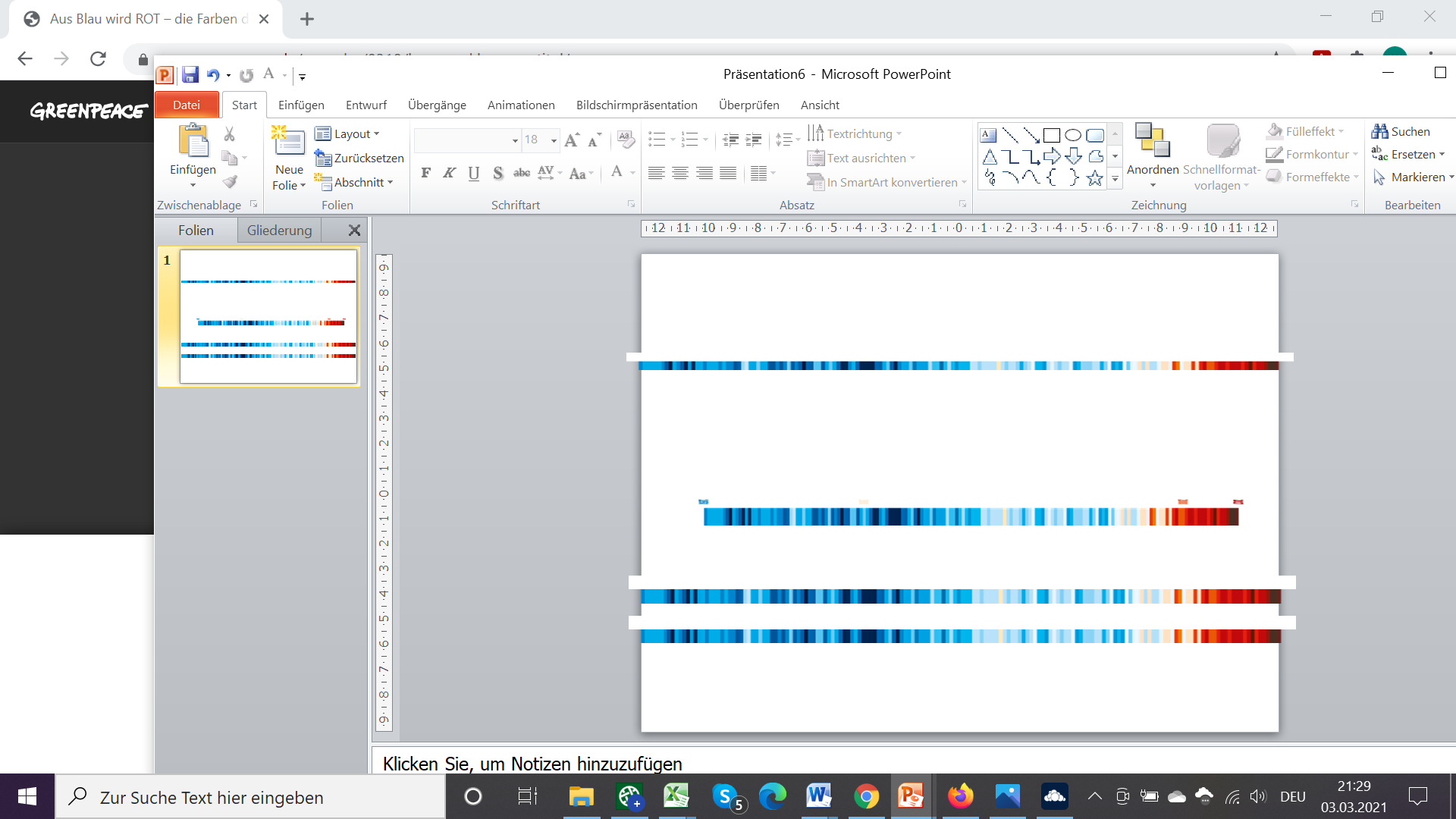 Winfried Hoffmann_SEE_100% RE
23
Example: Production of steel today
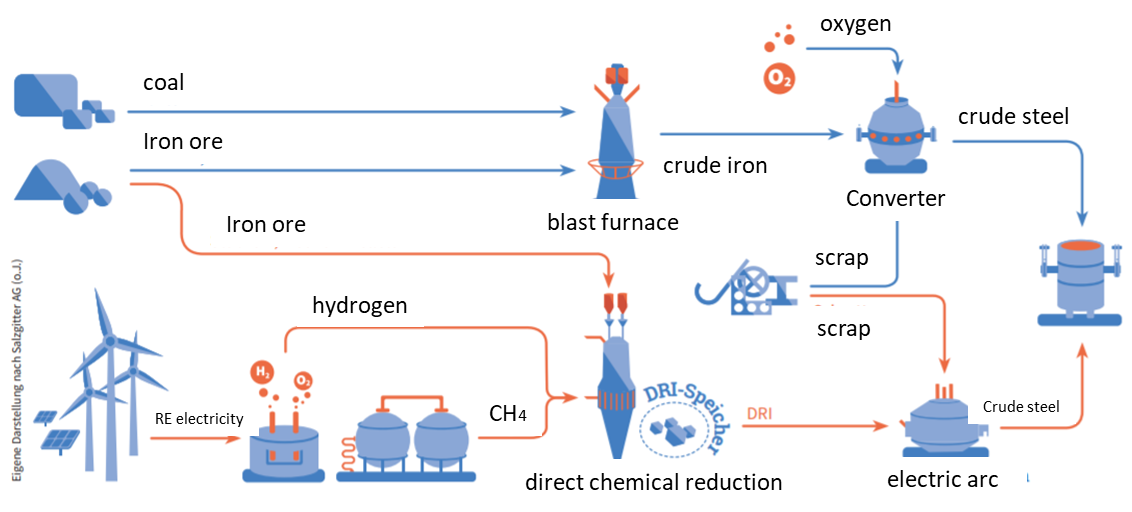 Globally
1,800 mio ton steel/a

2,700 mt CO2 = 2.7 Gt CO2
=~ 7% global emissions
Green hydrogen could reduce the CO2 -emissions significantly
DENA (2019)
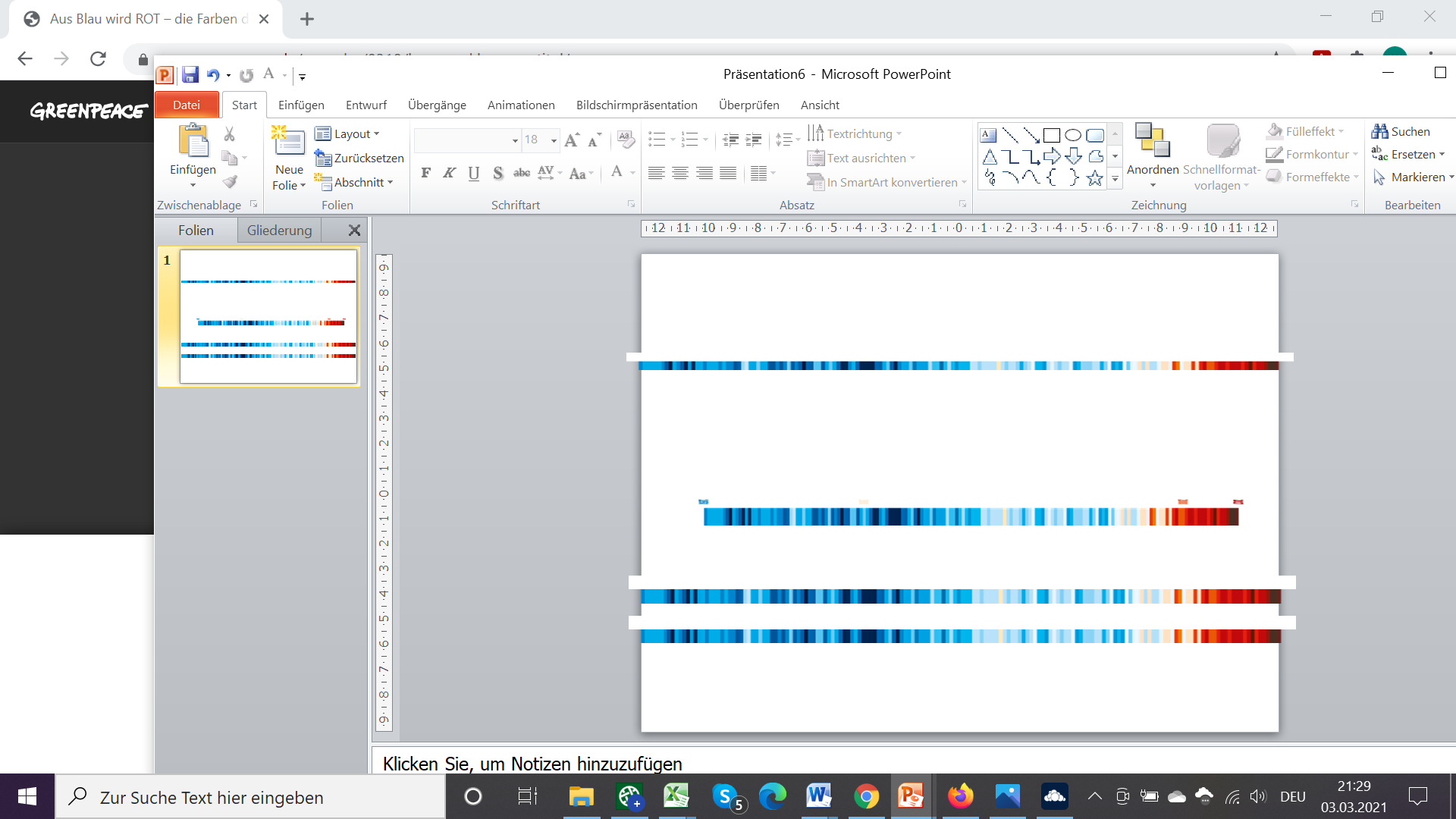 Winfried Hoffmann_SEE_100% RE
24
Production of steel with hydrogenand no CO2  -emissions
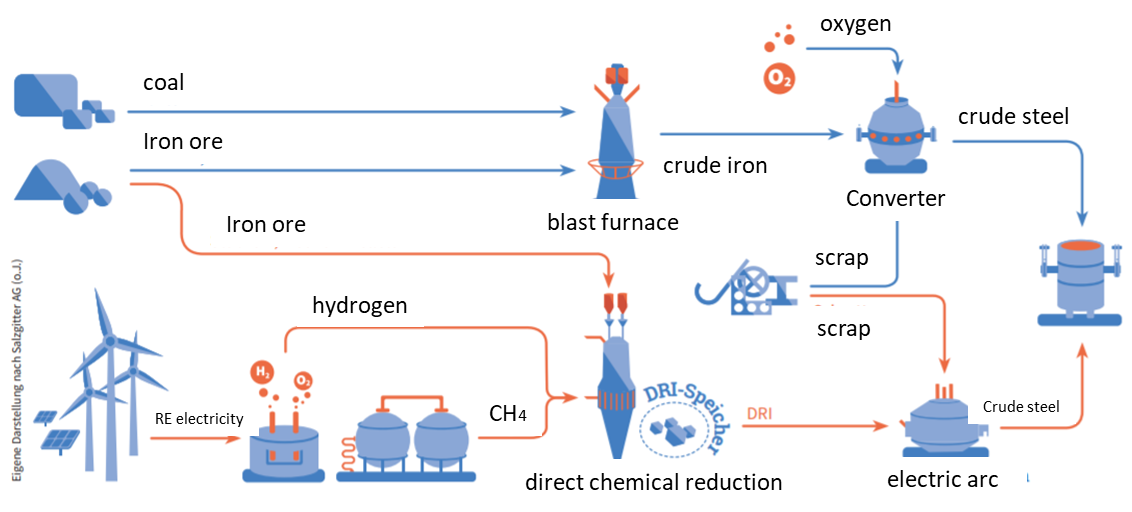 Green hydrogen could reduce these CO2 -emissions significantly
DENA (2019)
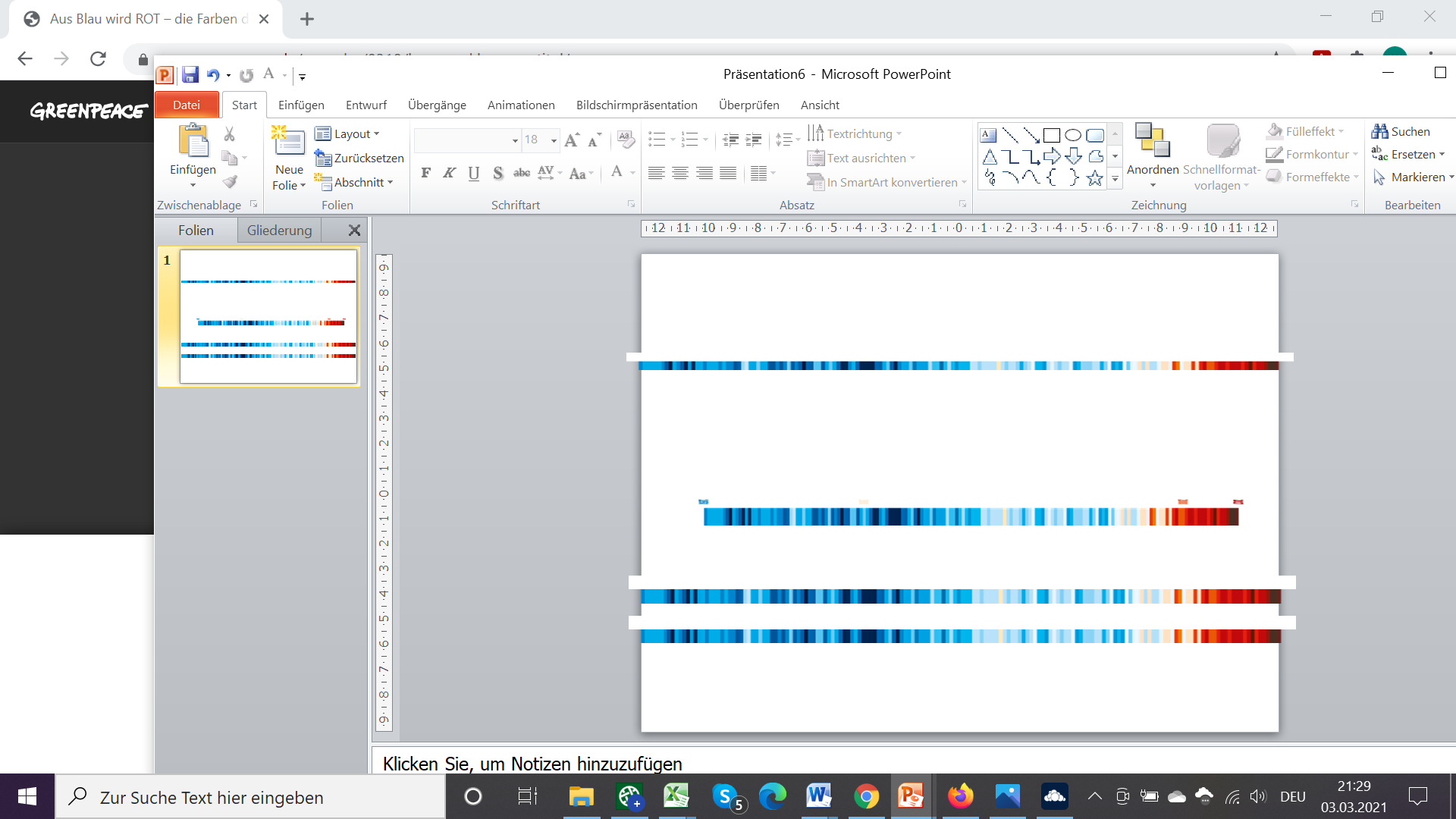 Winfried Hoffmann_SEE_100% RE
25
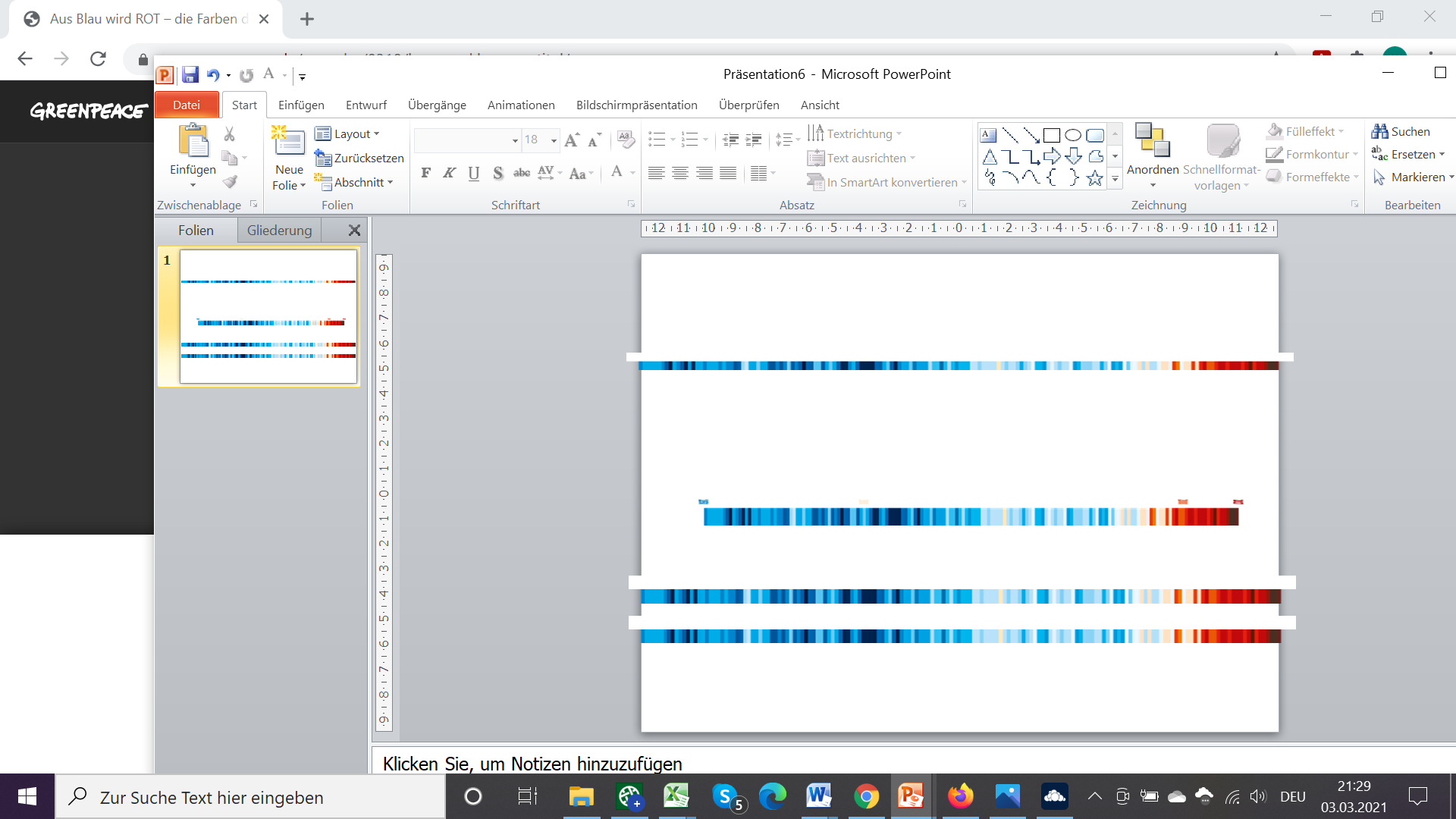 230224
26
Winfried Hoffmann KIT Seminar
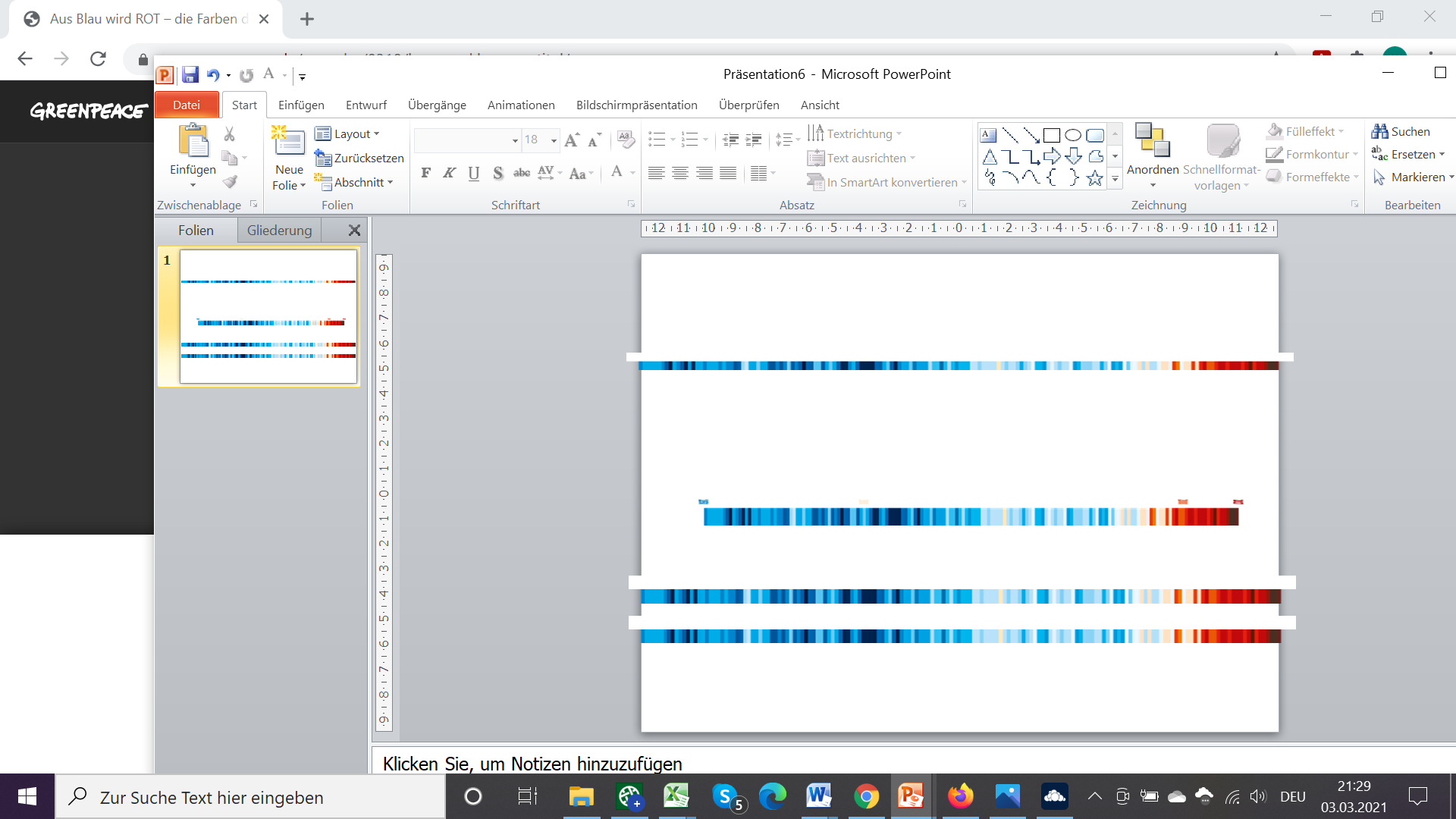 230224
27
Winfried Hoffmann KIT Seminar
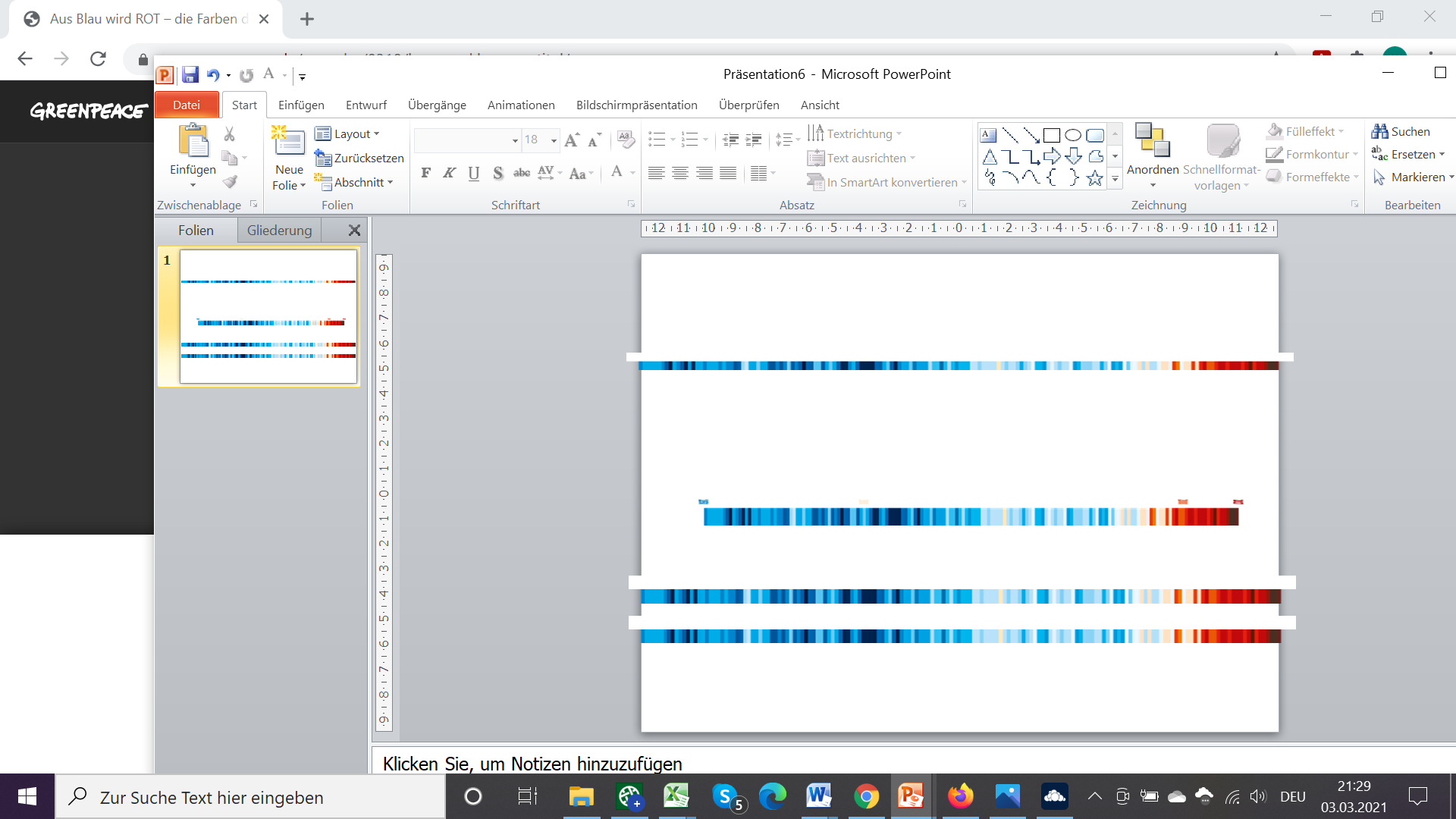 230224
28
Winfried Hoffmann KIT Seminar